BCB DevelopmentJared Hulme
3/30/12
Wafer Descriptions
Wafer 1
40nm Si02
Wafer 2
40nm Si02
Wafer 3
40nm NiX
Wafer 4
40nm NiX
Wafer 5
S1 – 1038Å SiO2
SiO2 Ash Rate = 18.5nm/min 
S2 – 943Å NiX 
NiX Ash Rate = 90nm/min
S3
S4
Wafer 240nm SiO2
Sample 3
Wafer 2 – Sample 3 – 4’ash
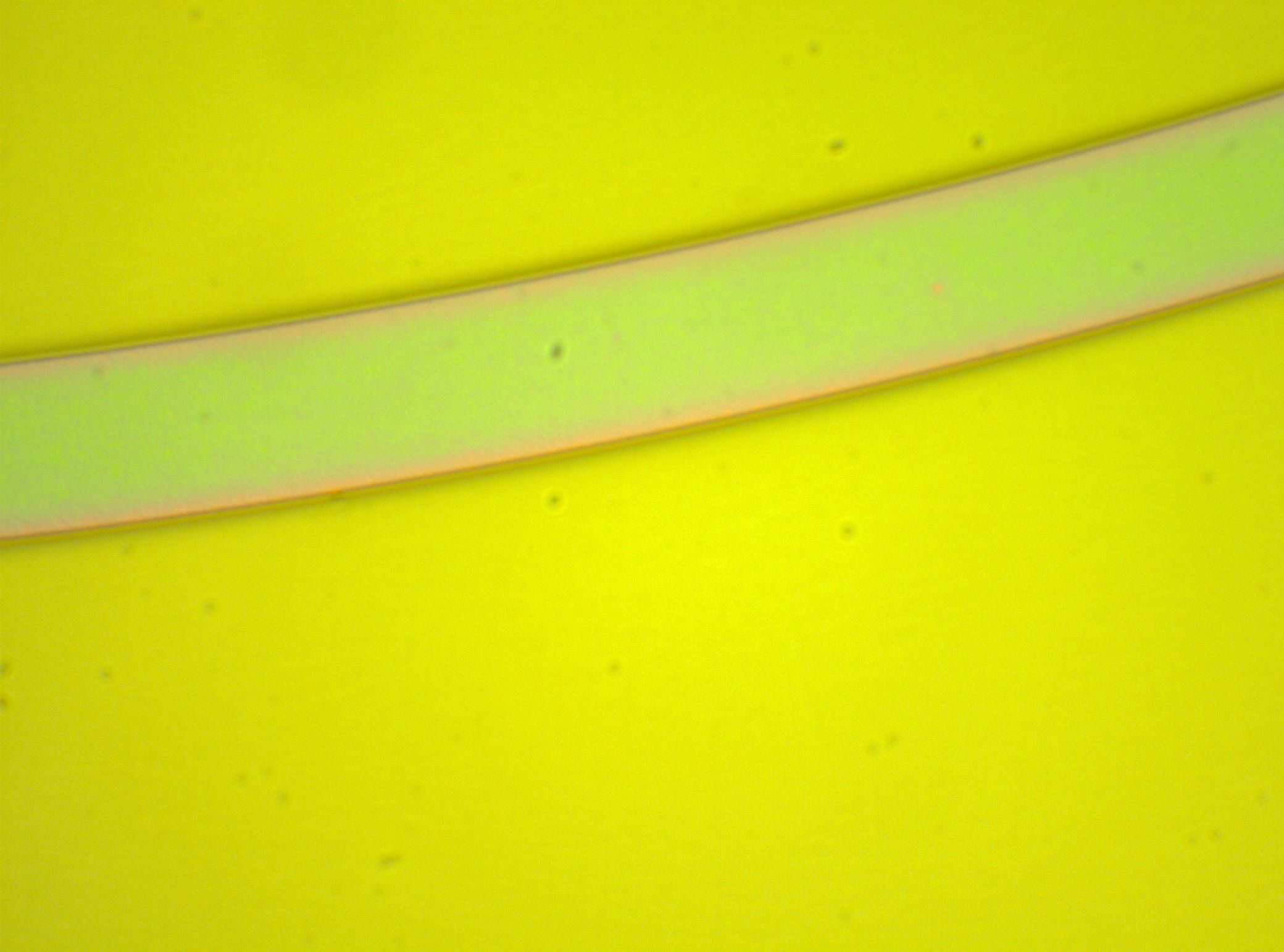 Wafer 2 – Sample 3 – 4’ash - Cleave
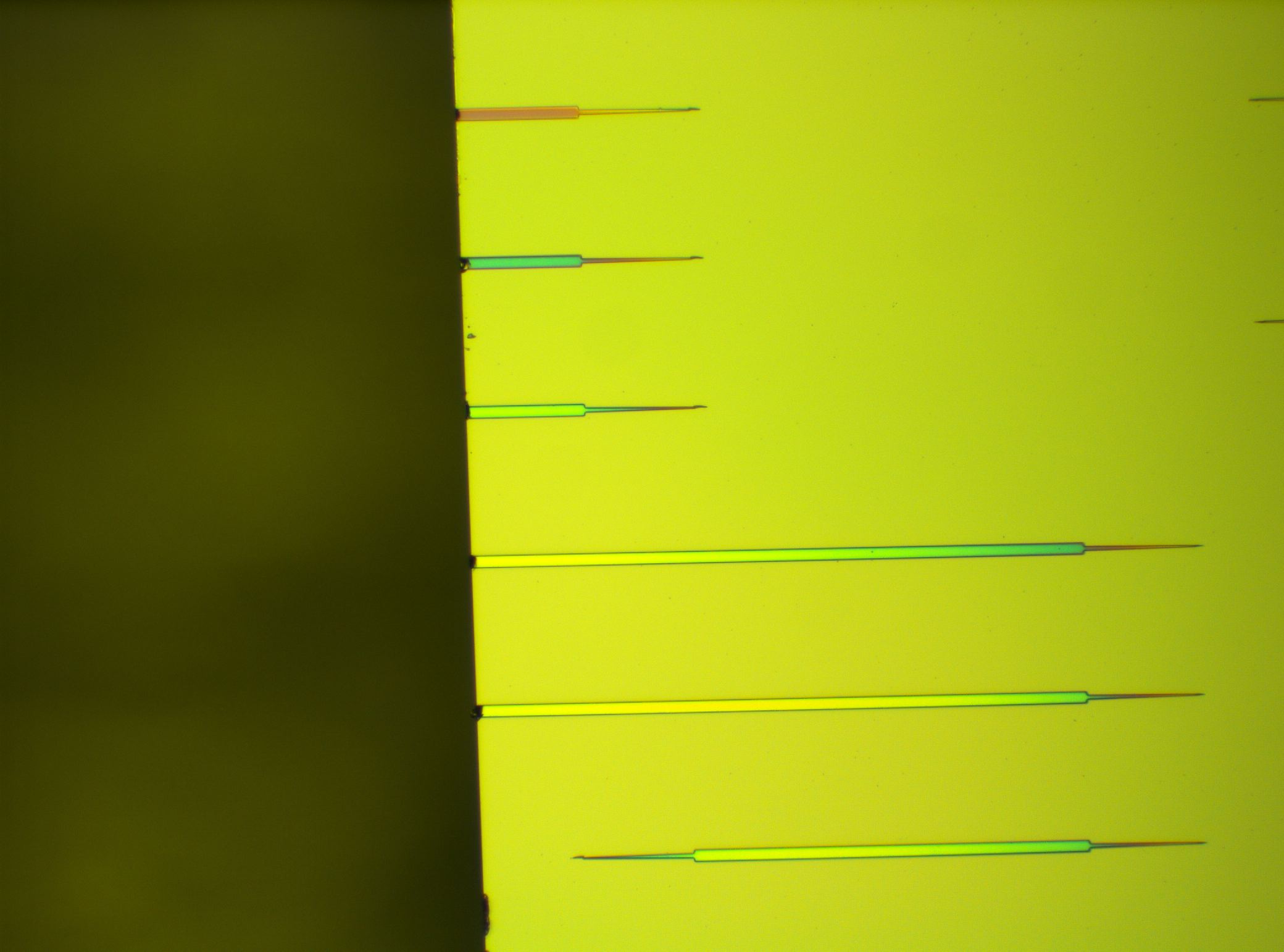 Wafer 2 – Sample 3 – 4’ash
Almost planarized
Notice the small layer of BCB on top of the mesa
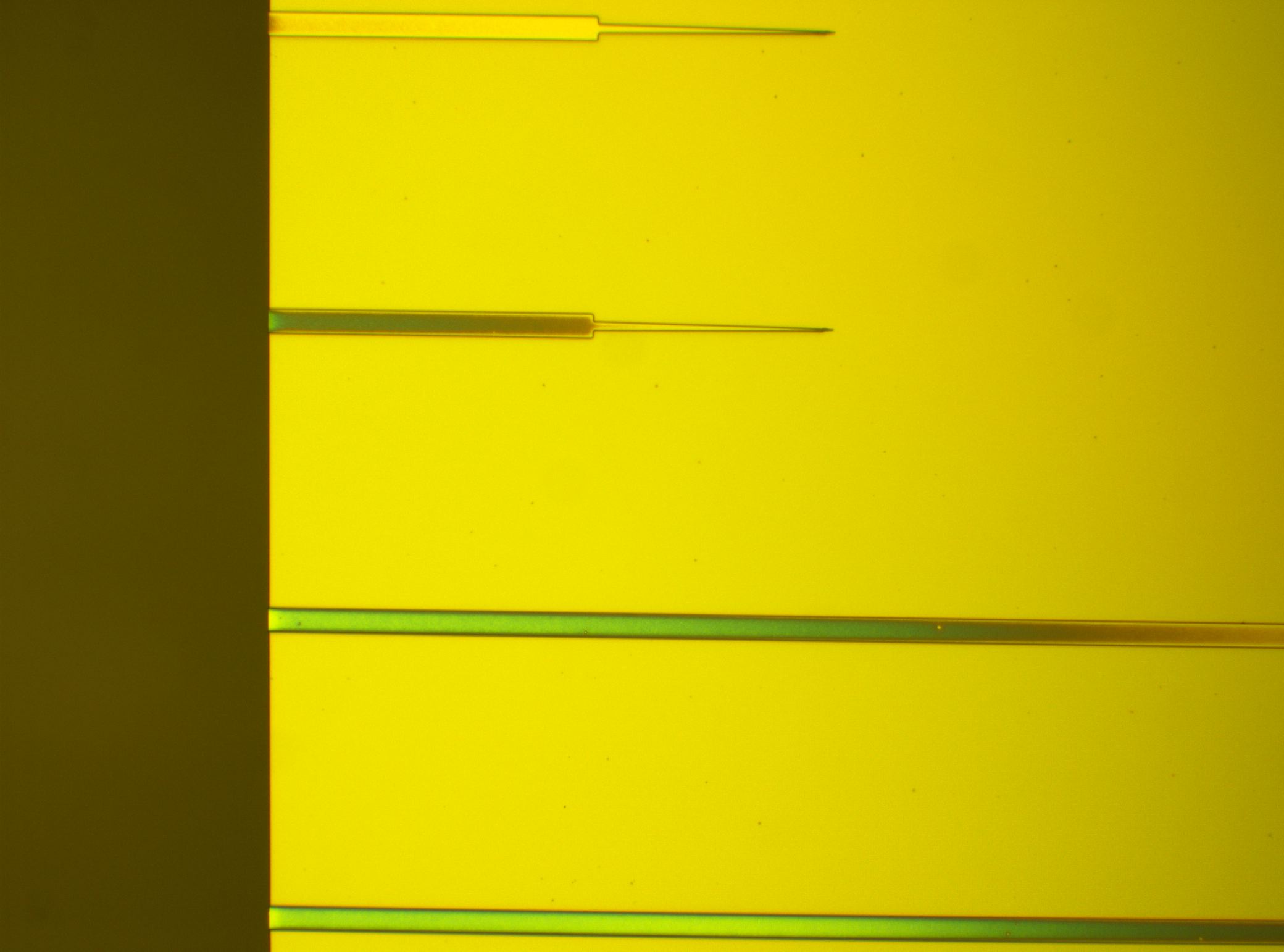 Wafer 2 – Sample 3 – 4’ash
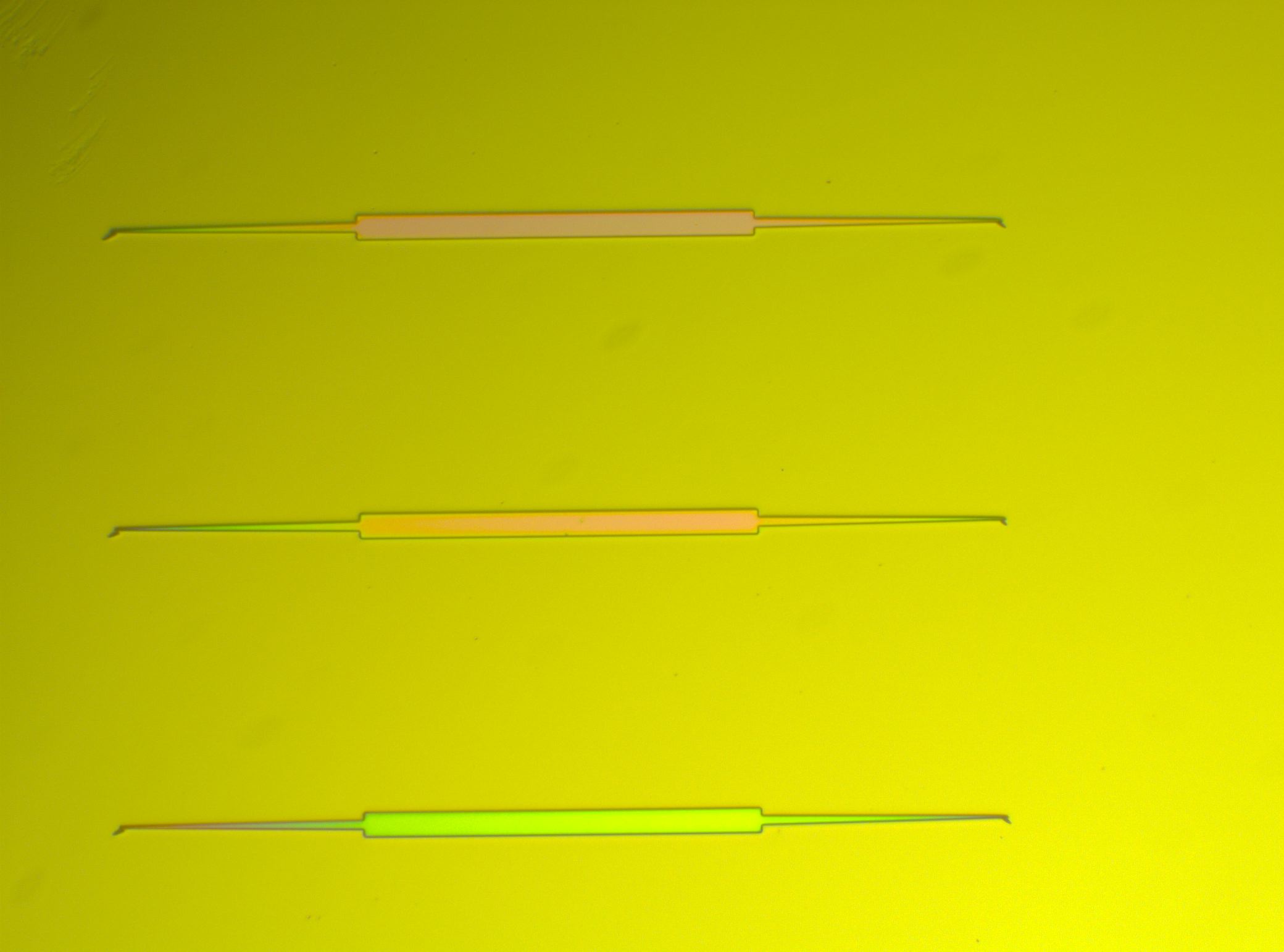 Wafer 2 – Sample 3 – 4’ash
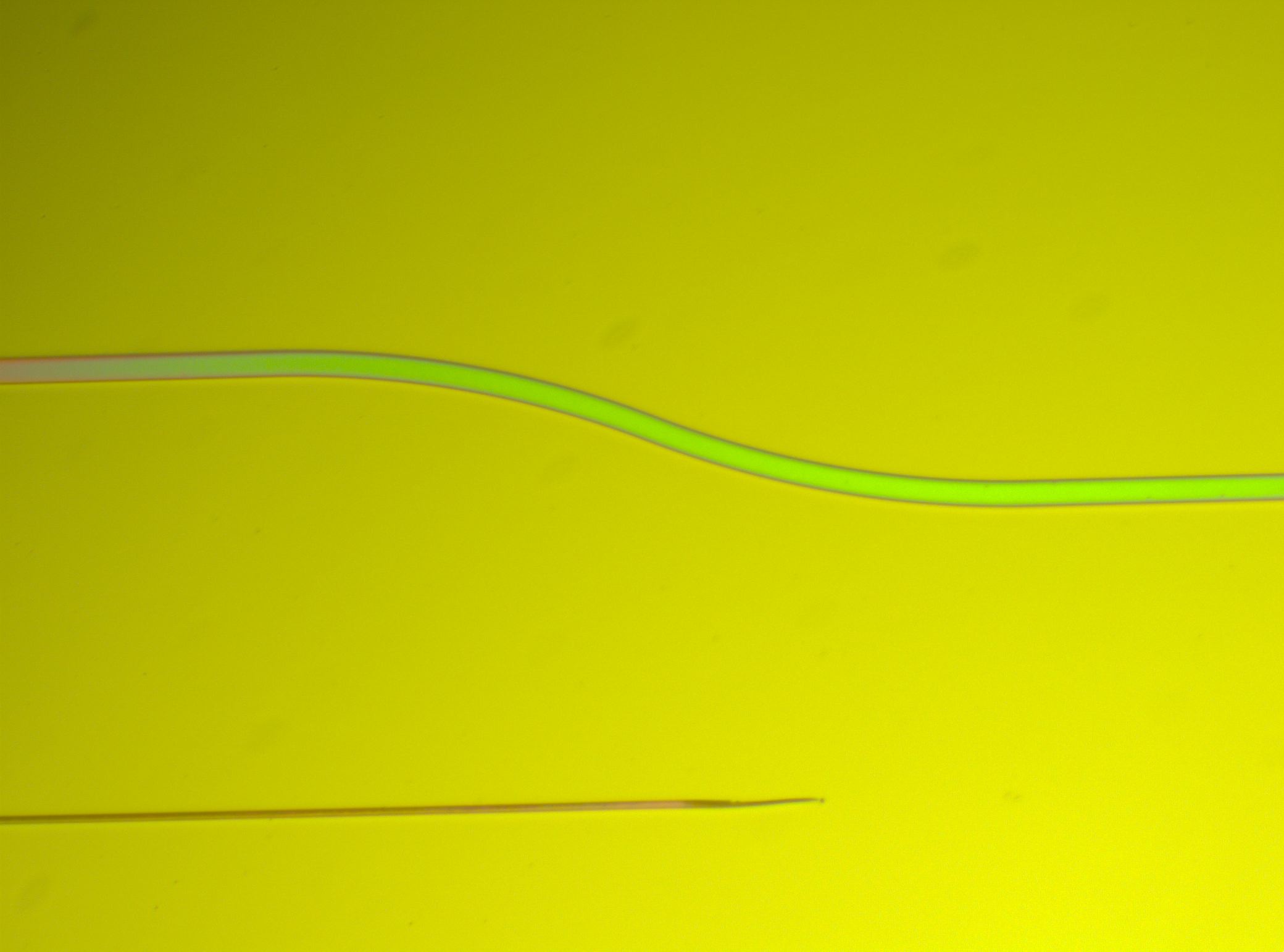 Wafer 2 – Sample 3 – 4’ash
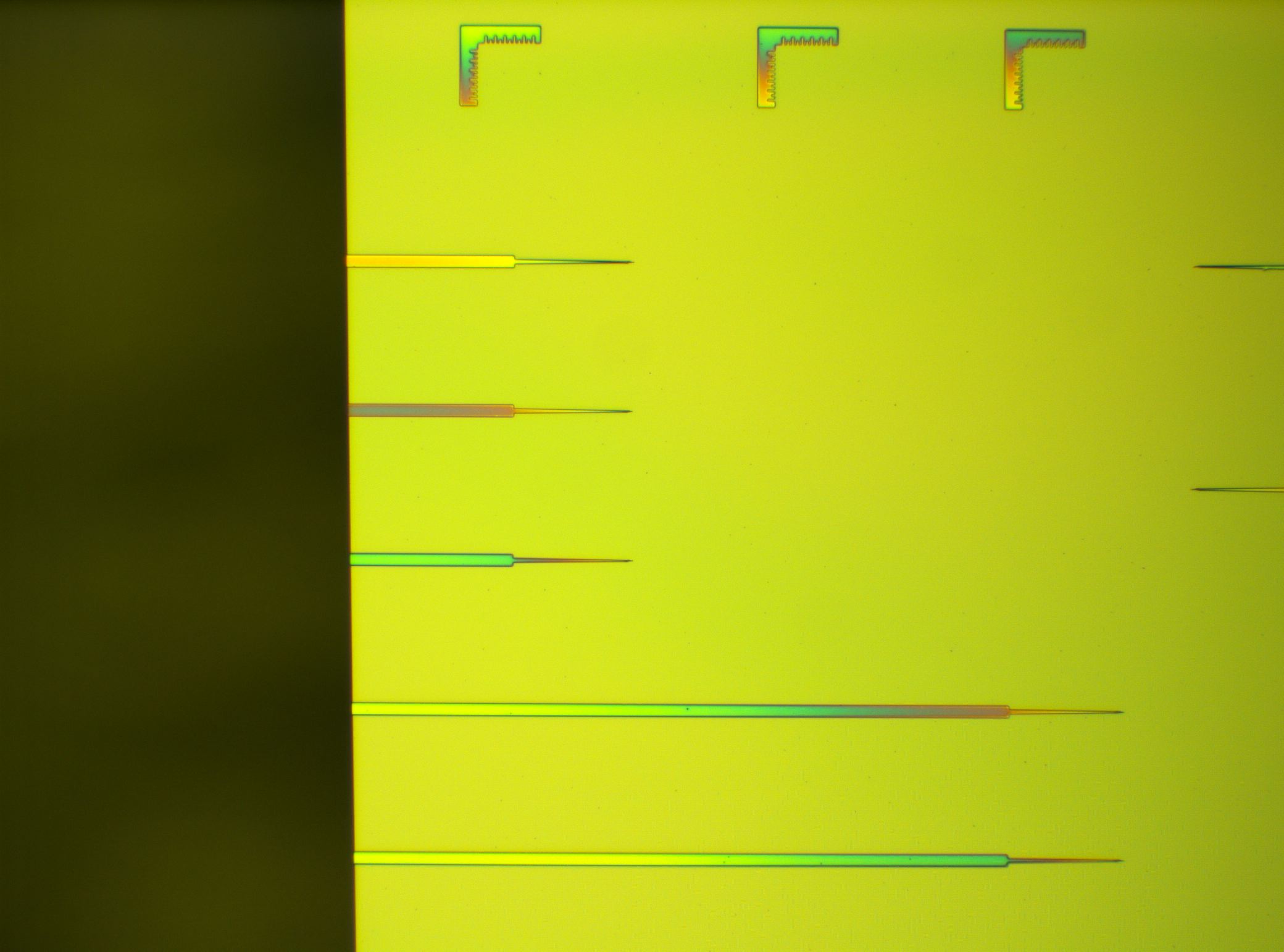 Wafer 2 – Sample 3 – 4’ash
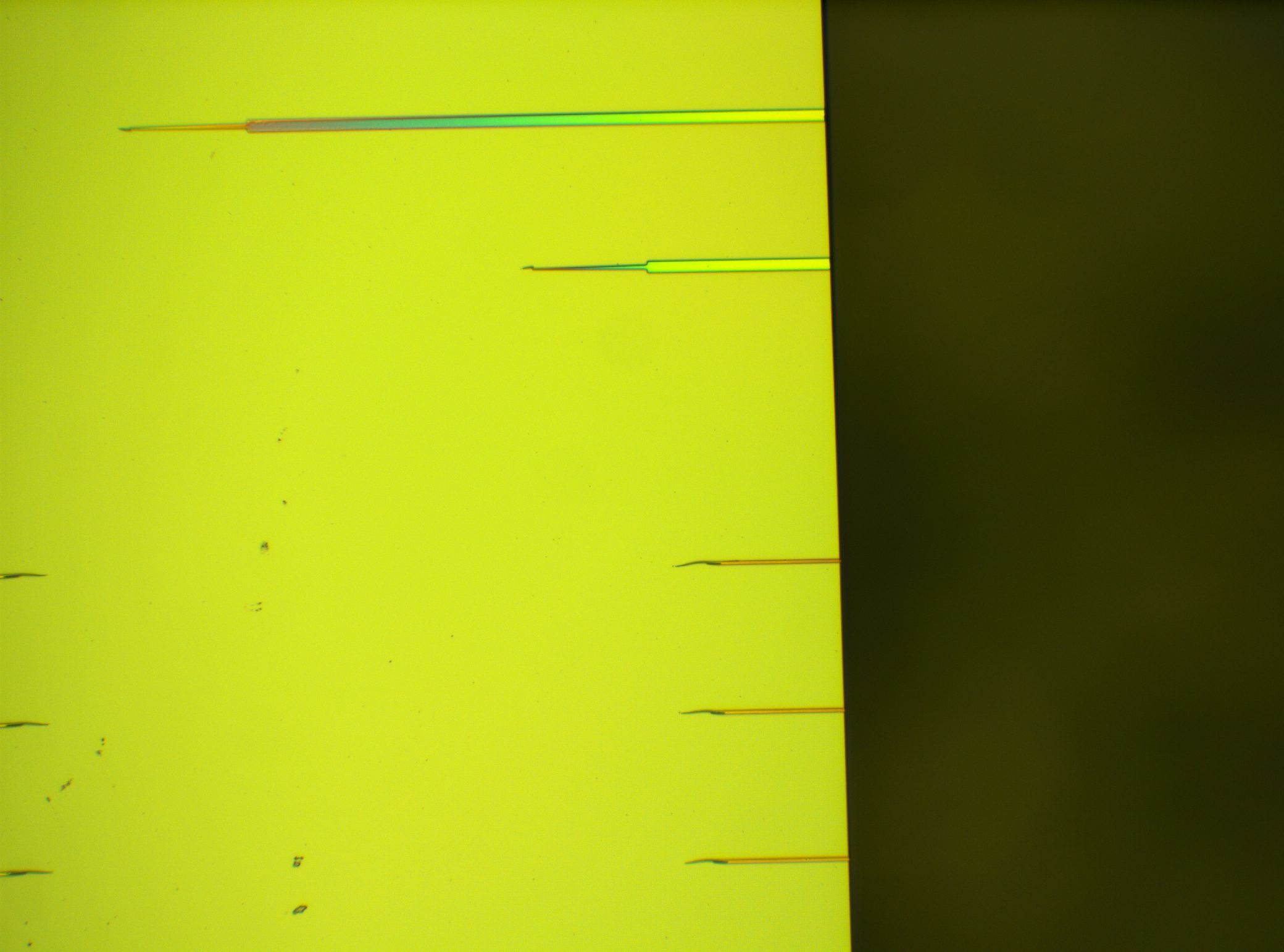 Wafer 2 – Sample 3 – 4’ash
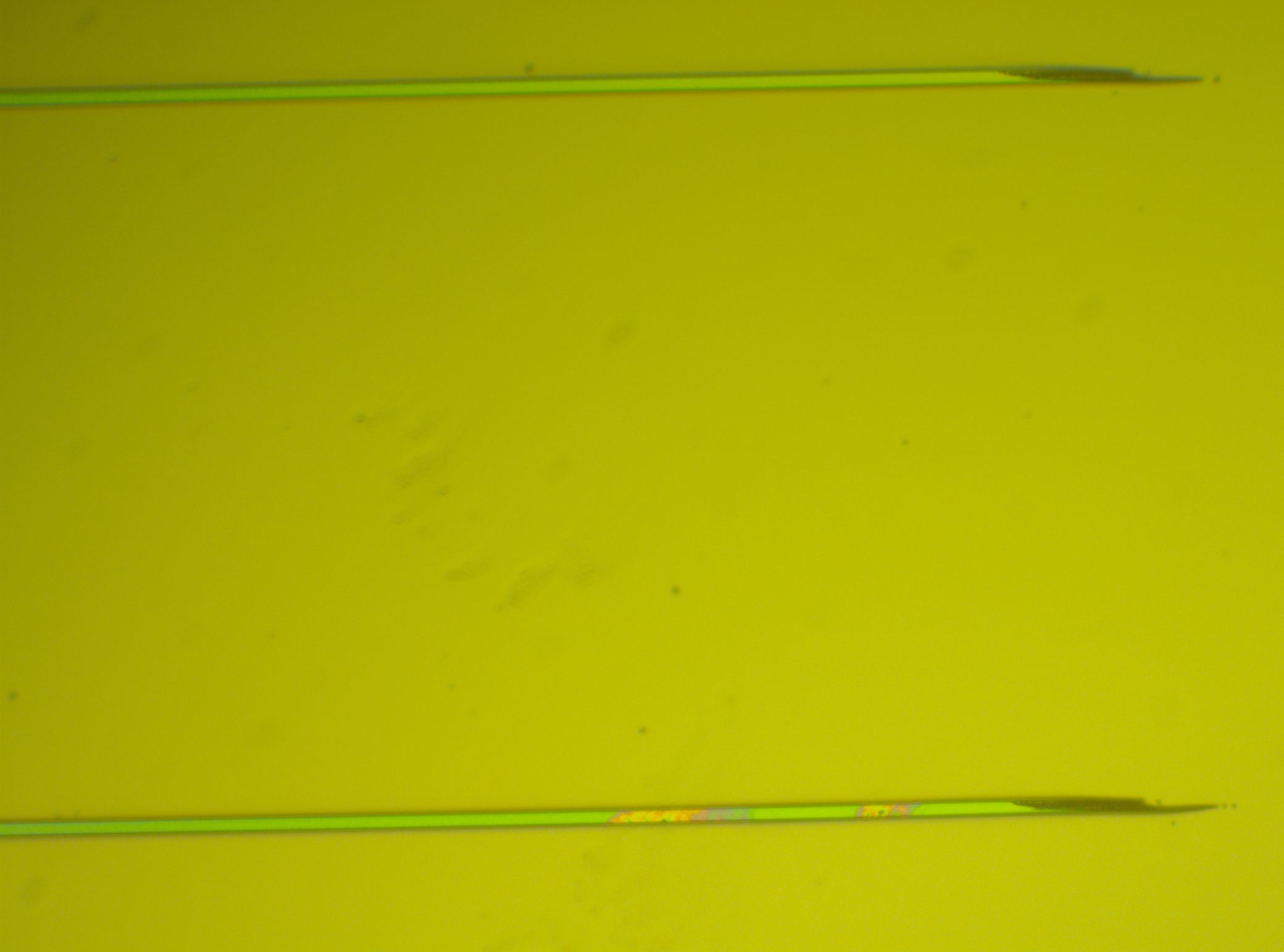 Wafer 2 – Sample 3 – 4’ash 
Almost planarized
Notice the small layer of BCB on top of the mesa
Wafer 2 – Sample 3 – 4’ash
Almost planarized
Notice the small layer of BCB on top of the mesa
Wafer 2 – Sample 3 – 4’ash
Almost planarized
Notice the small layer of BCB on top of the mesa
Wafer 2 – Sample 3 – 4’ash
Almost planarized
Notice the small layer of BCB on top of the mesa
Wafer 2 – Sample 3 – 4’30” ash
4’ + 30” 
BCB overhang still means it’s not completely ashed?
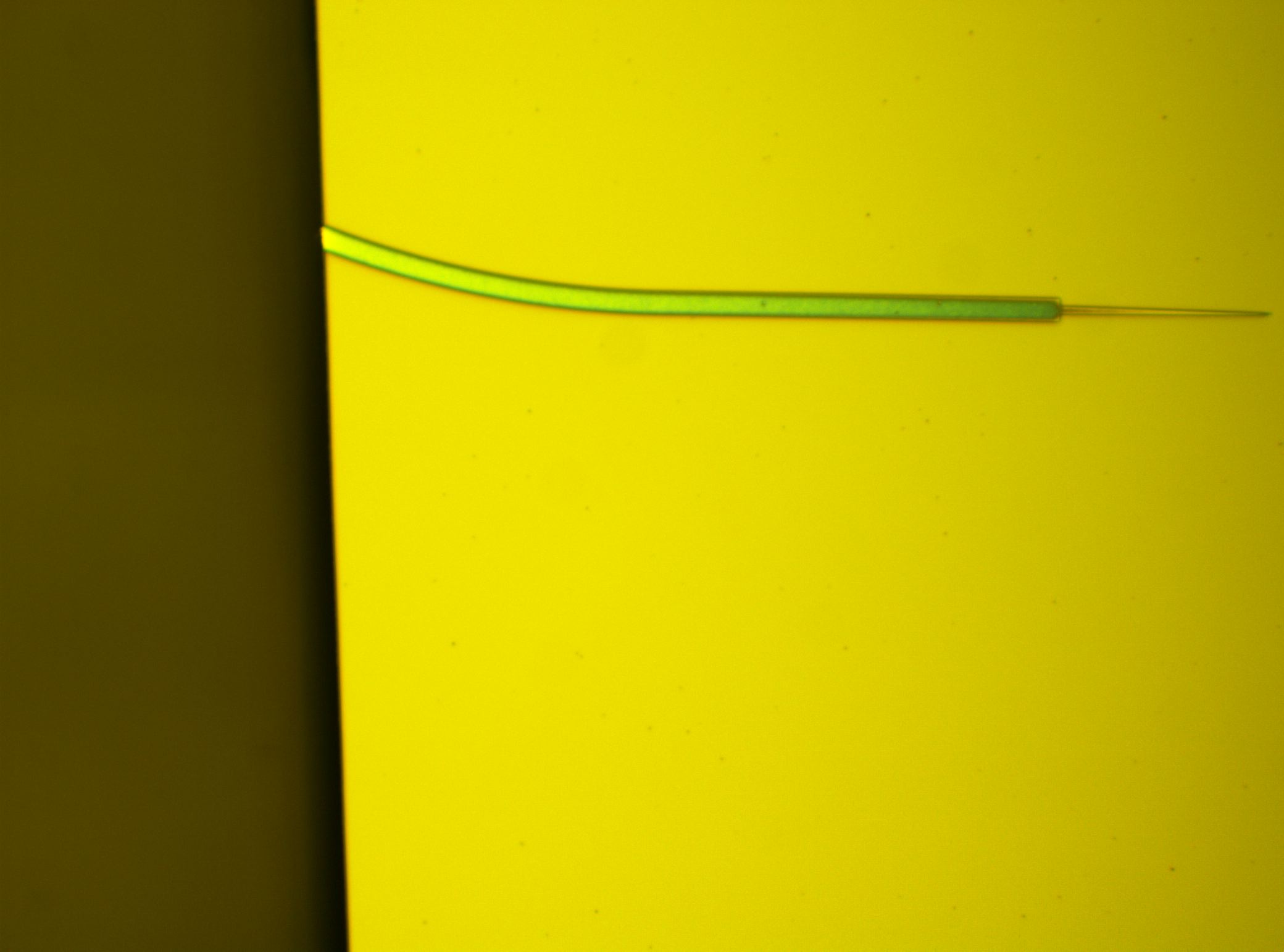 Wafer 2 – Sample 3 – 4’30” ash
4’ + 30” 
Edge where BCB is pulled away
Wafer 2 – Sample 3 – 4’50” ash
4’ + 30” +20”
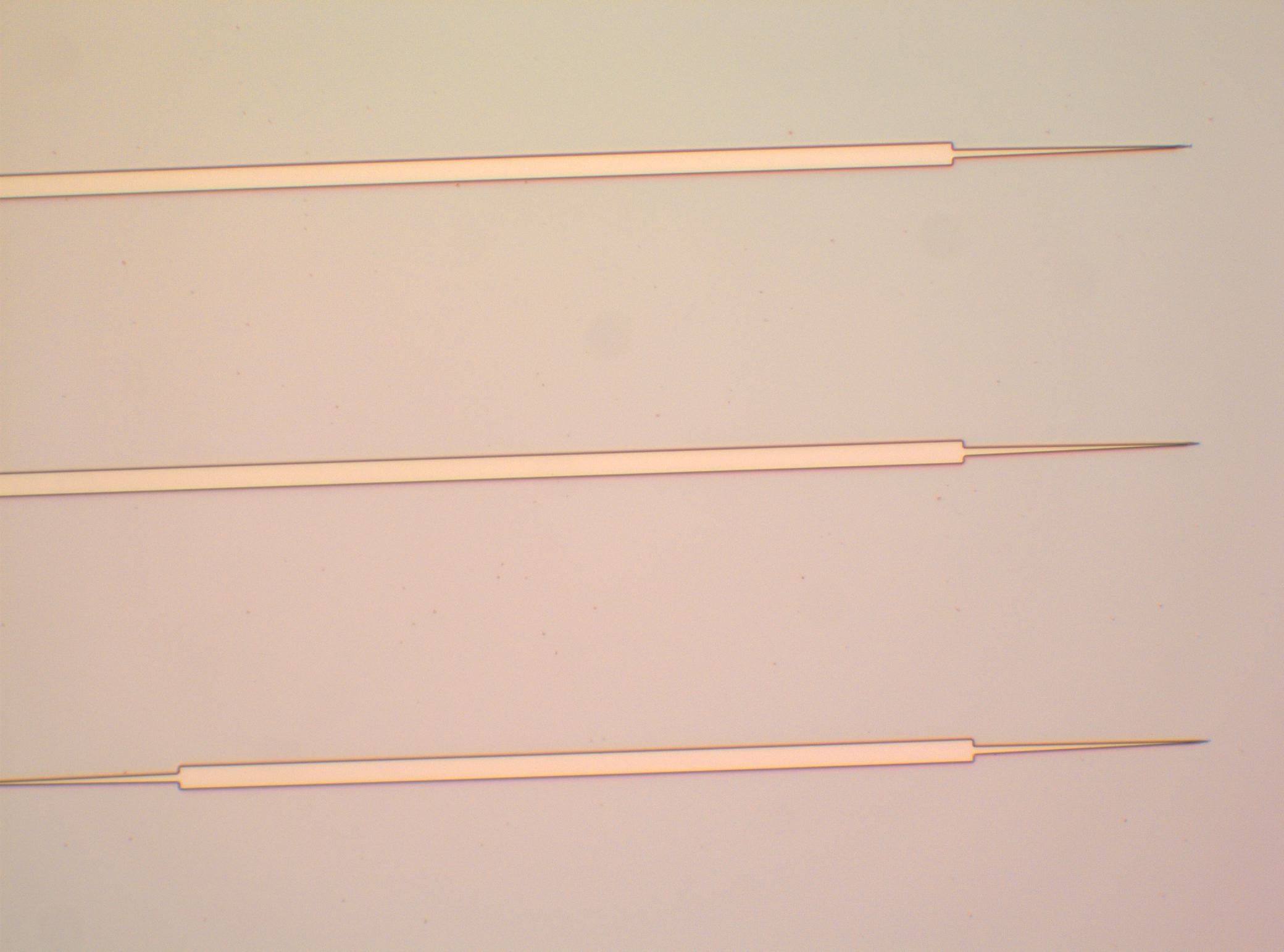 Wafer 2 – Sample 3 – 4’50” ash
4’ + 30” +20”
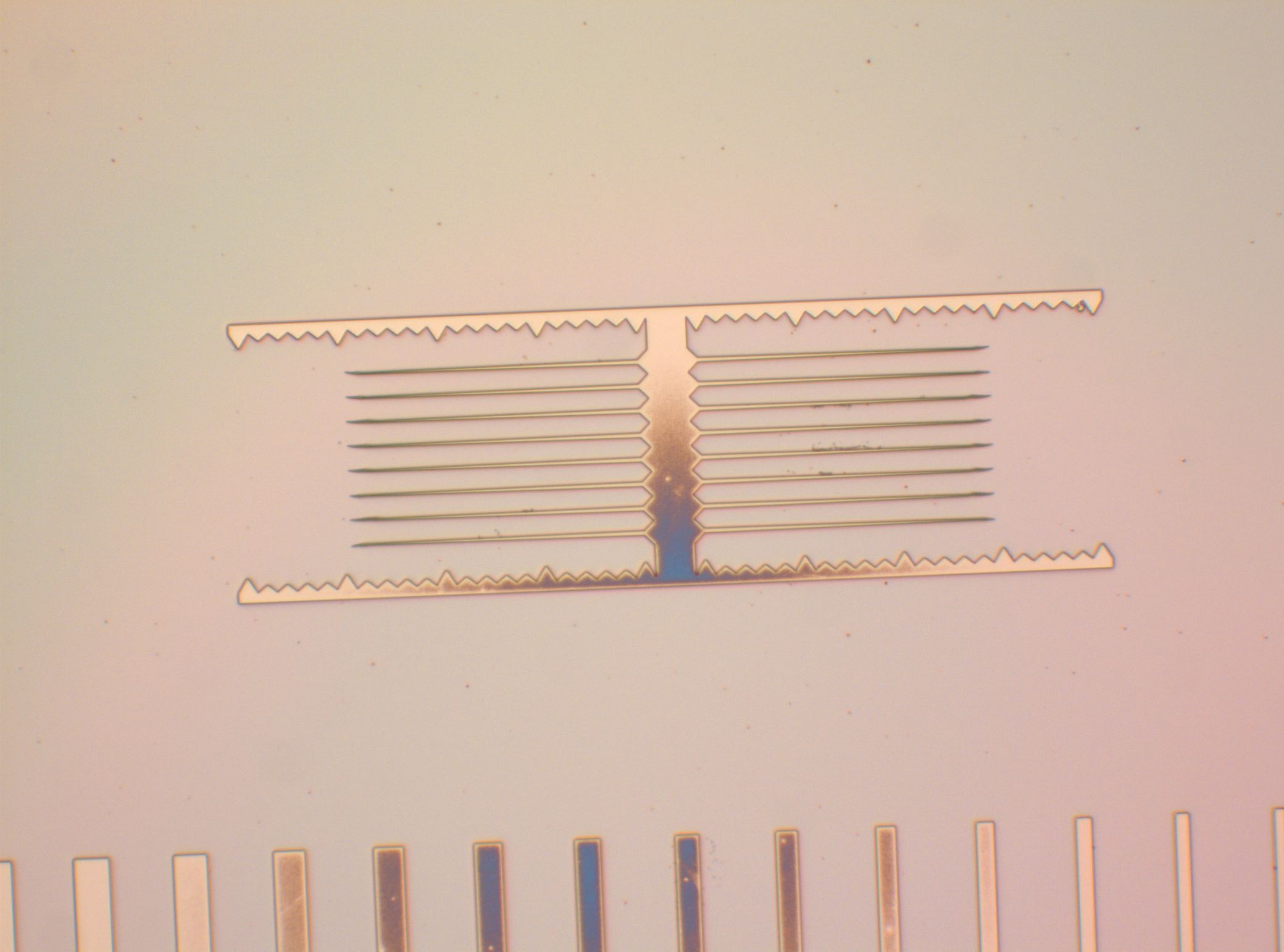 Wafer 2 – Sample 3 – 4’50” ash
4’ + 30” +20”
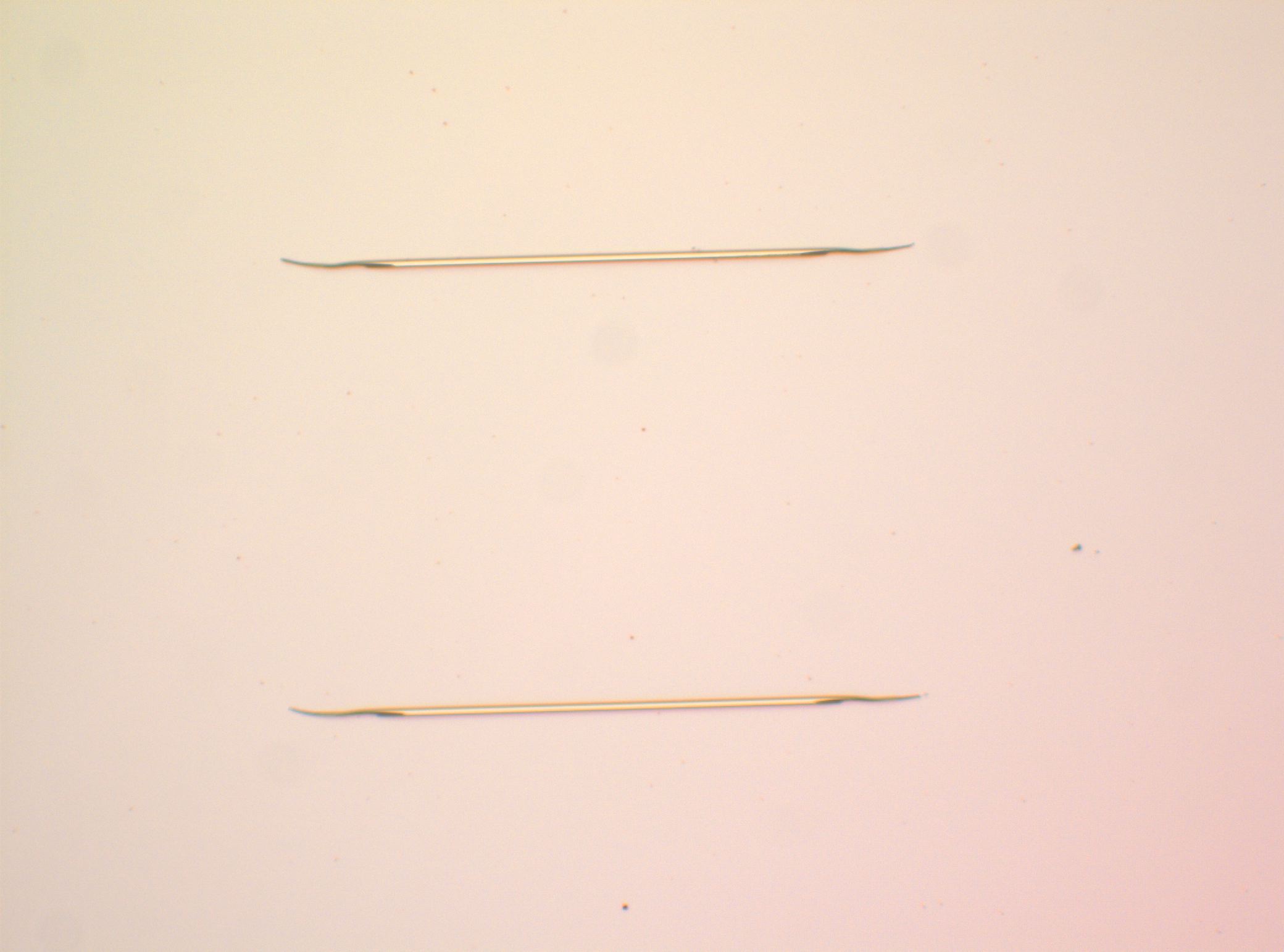 Wafer 2 – Sample 3 – 4’30” ash
4’ + 30” 
There might still be some sort of residue or that could just be roughness due to the etch
Wafer 2 – Sample 3 – 4’50” ash
4’ + 30” +20”
Exposed, residue on the top
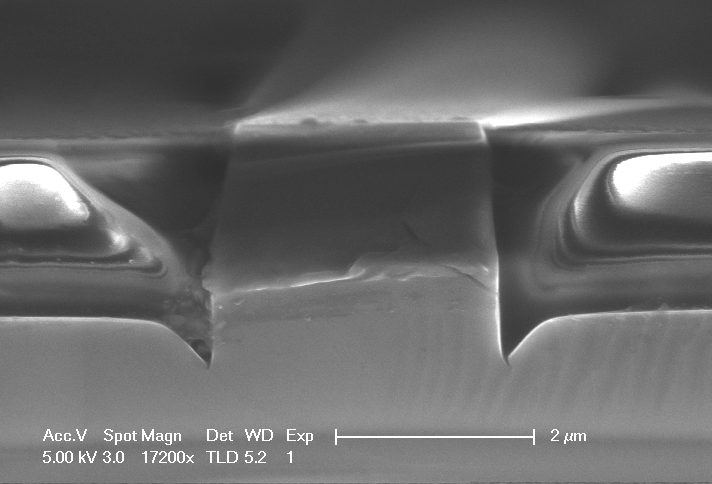 Wafer 2 – Sample 3 – 4’50” ash
4’ + 30” +20”
Exposed, residue on the top
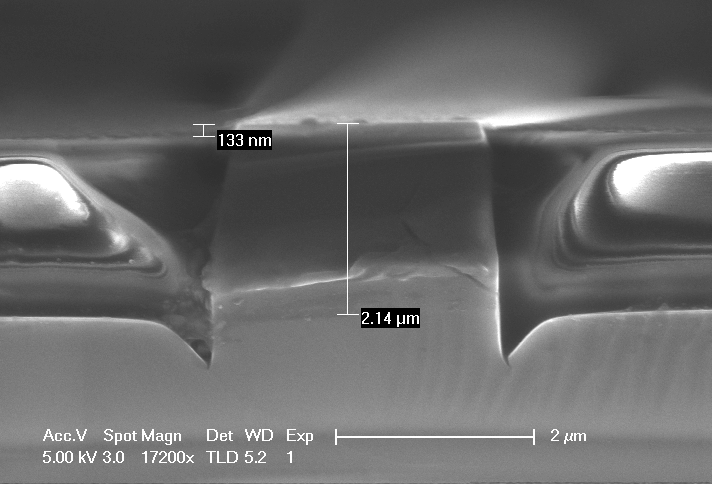 Wafer 2 – Sample 3 – 4’50” ash
4’ + 30” +20”
Exposed
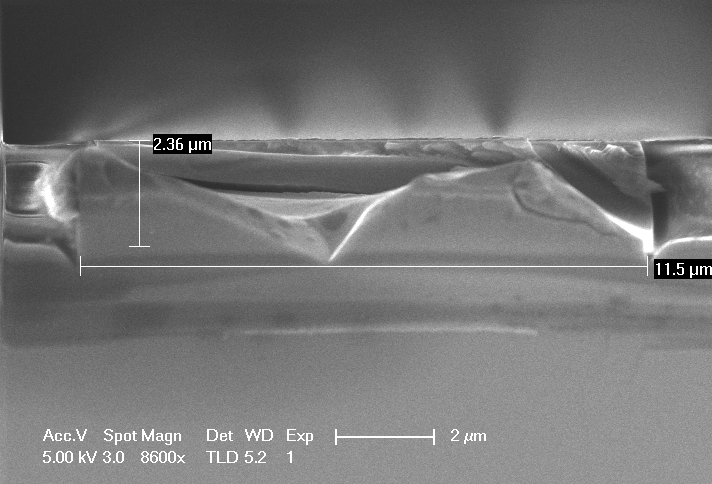 Wafer 2 – Sample 3 – 4’50” ash
4’ + 30” +20”
Between dies - BCB hill
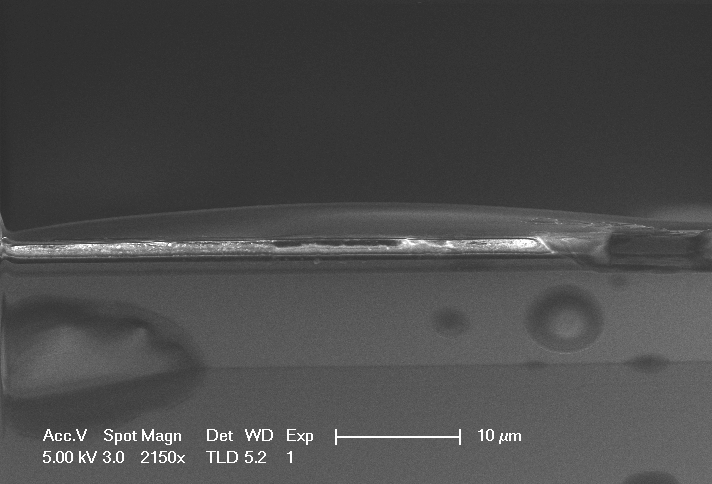 Wafer 2 – Sample 3 – 4’50” ash
4’ + 30” +20”
Exposed, residue on the top? Or SiO2?
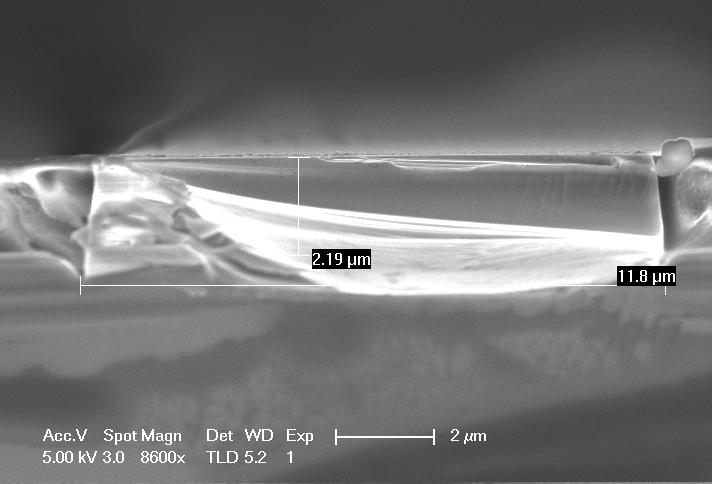 Wafer 2 – Sample 3 – 4’50” ash
4’ + 30” +20”
Exposed, residue on the top
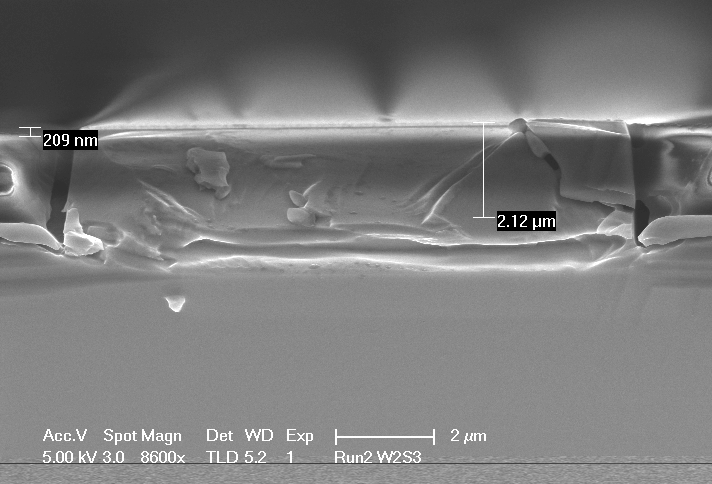 Sample 4
Wafer 2 – Sample 4 – 3’ash
Mesa’s are slightly different colors
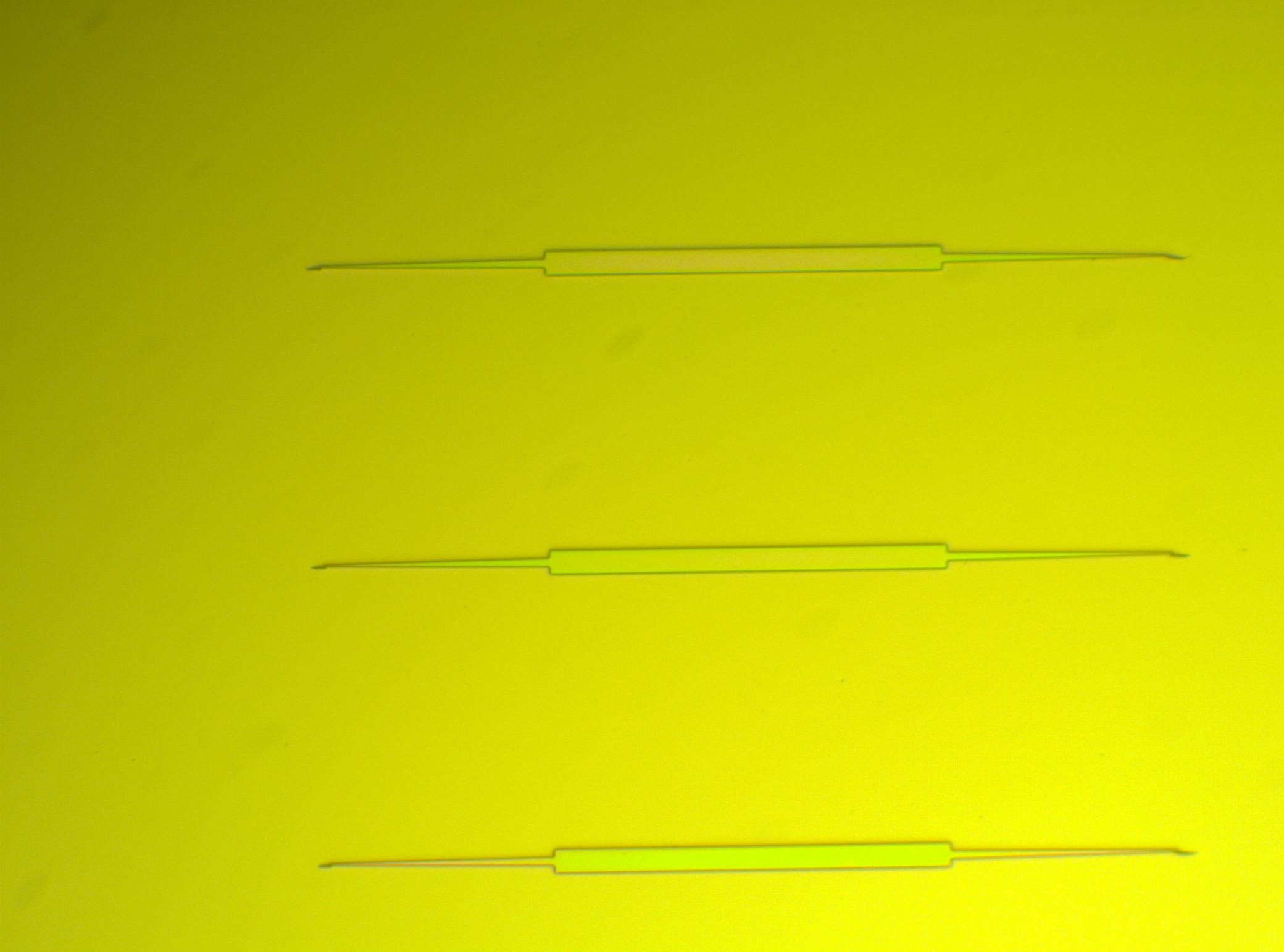 Wafer 2 – Sample 4 – 3’ash
Mesa’s are slightly different colors
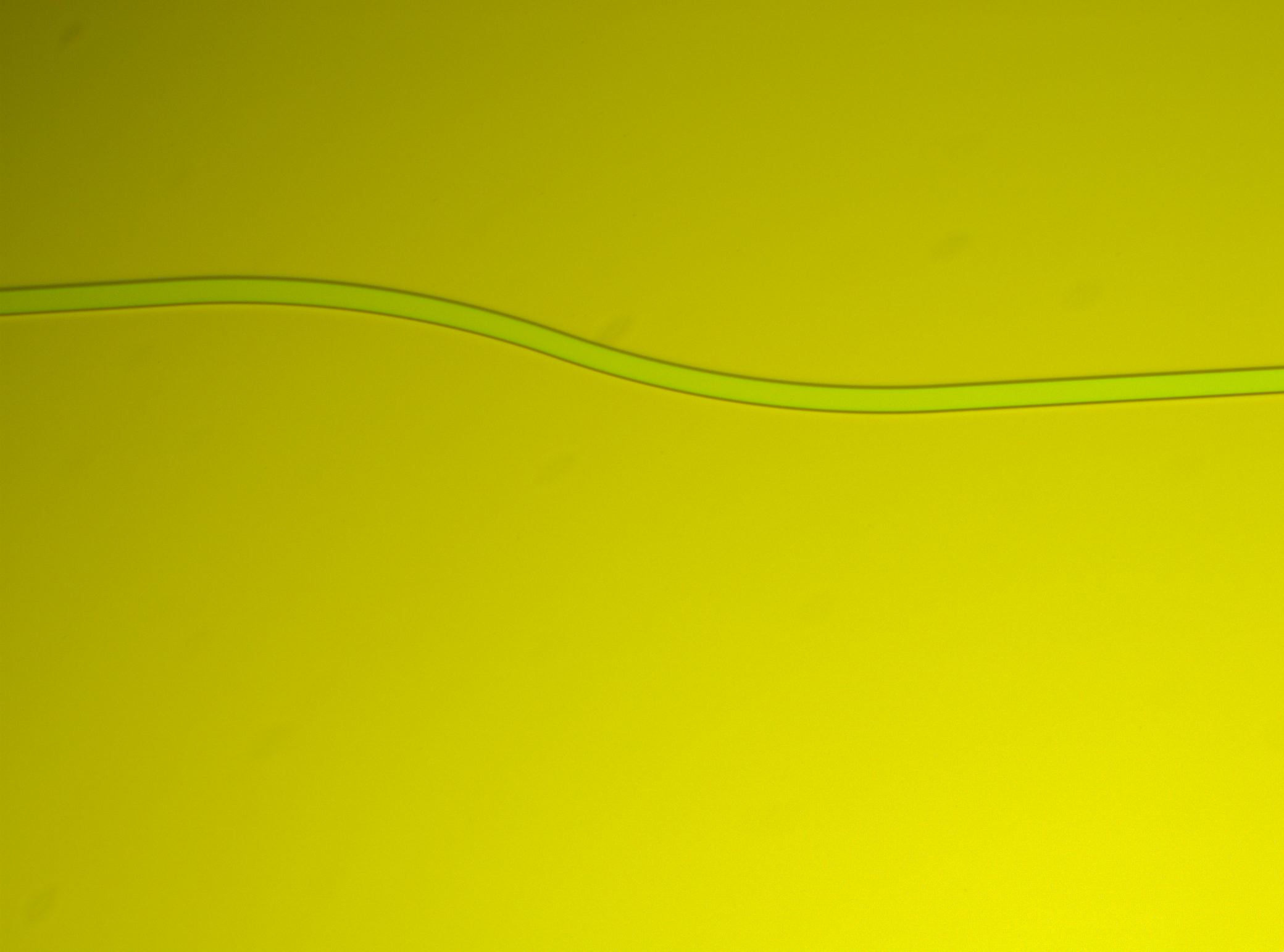 Wafer 2 – Sample 4 – 3’ash
Mesa’s are slightly different colors
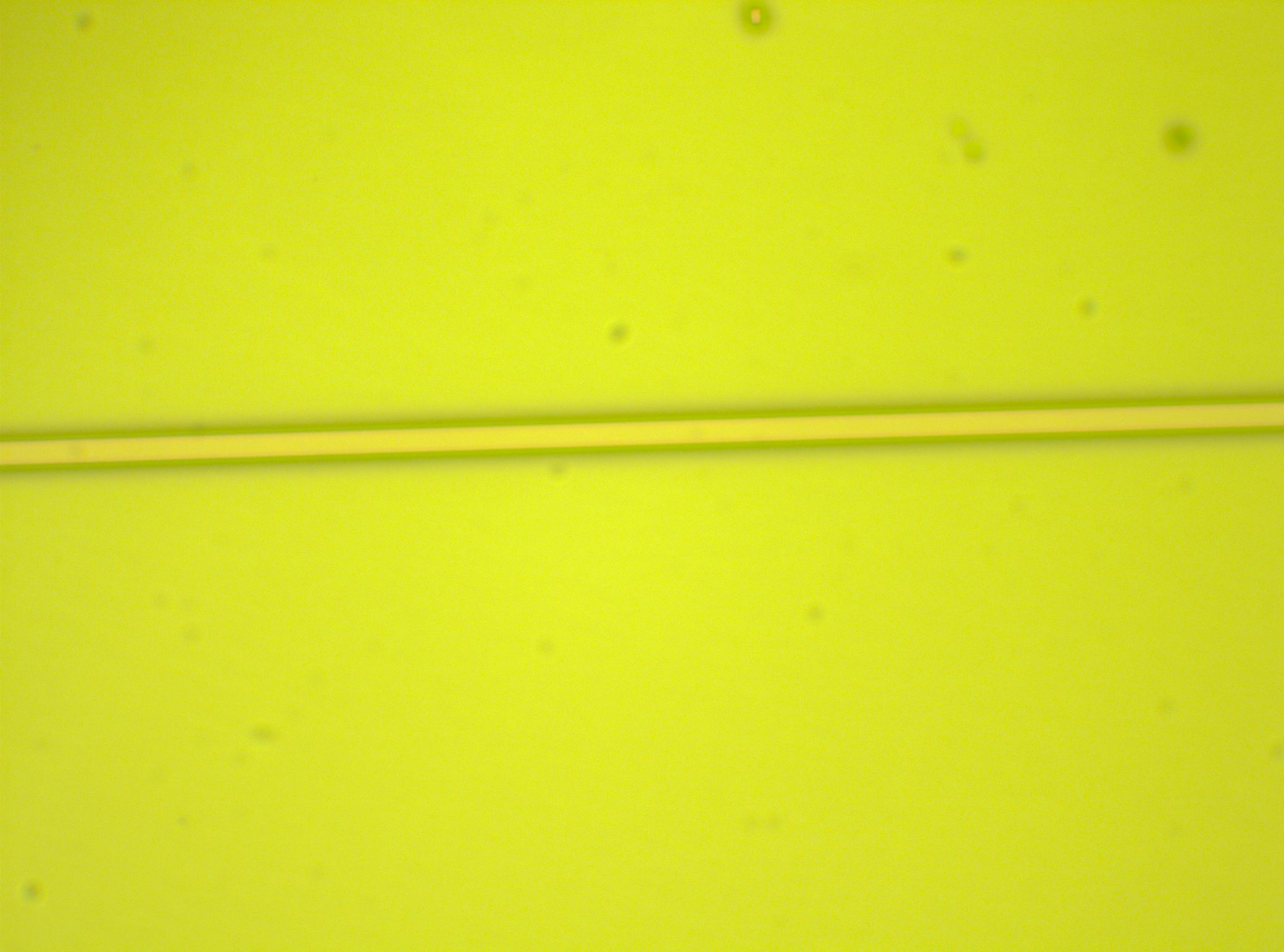 Wafer 2 – Sample 4 – 4’45”ash
3’ + 1’45”
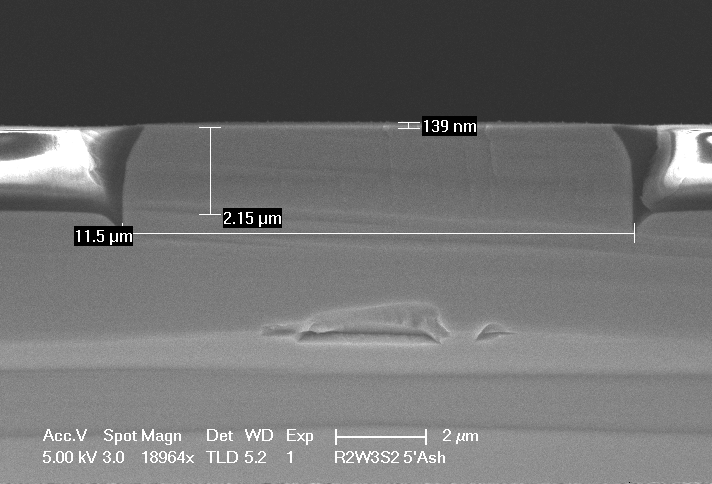 Wafer 2 – Sample 4 – 4’45”ash
3’ + 1’45”
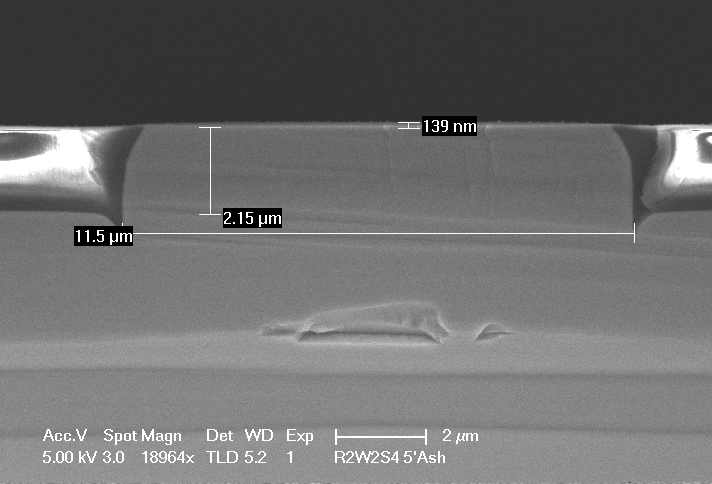 Wafer 2 – Sample 4 –4’45”ash
3’ + 1’45”
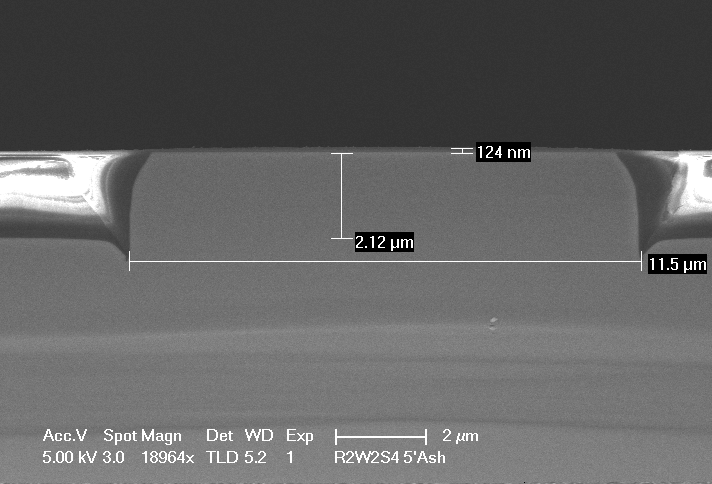 Wafer 2 – Sample 4 – 4’45”ash
3’ + 1’45”
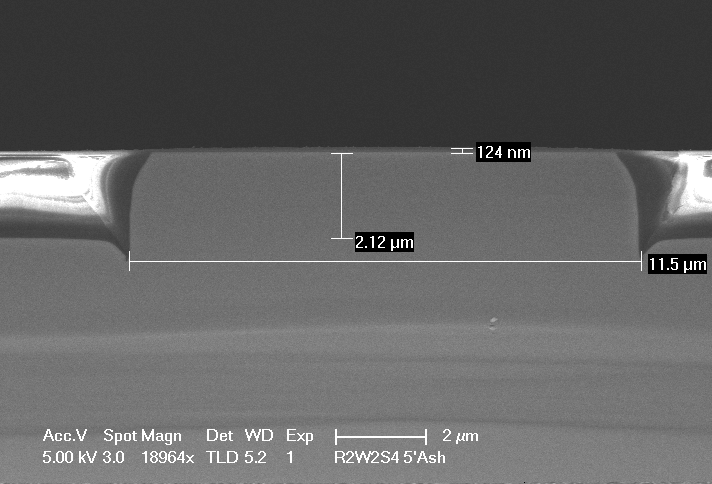 Wafer 2 – Sample 4 – 5’45”ash
3’ + 1’45” + 1’
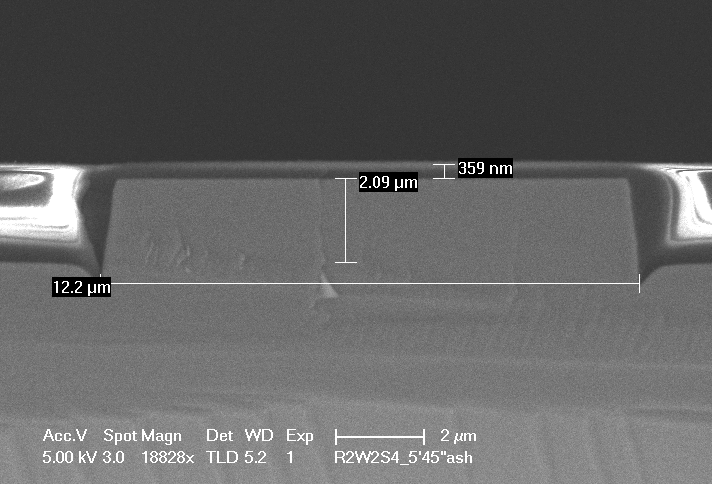 Wafer 340nm NiX
Sample 1
Wafer 3 – Sample 1 – 3’45”ash
Obviously not fully ashed
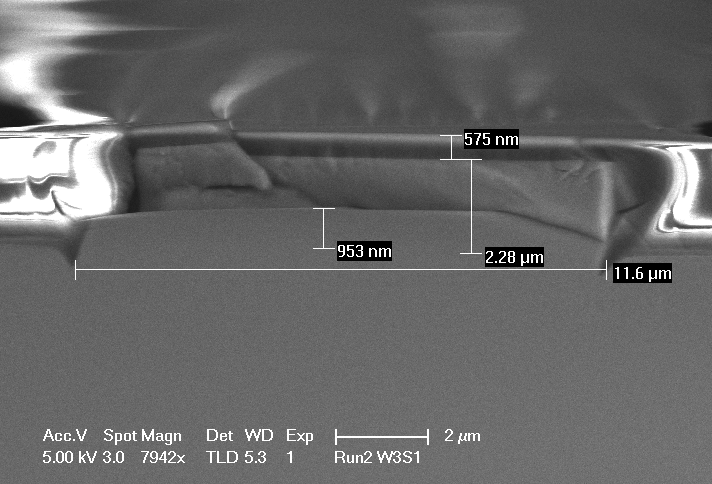 Wafer 3 – Sample 1 – 3’45”ash
Obviously not fully ashed
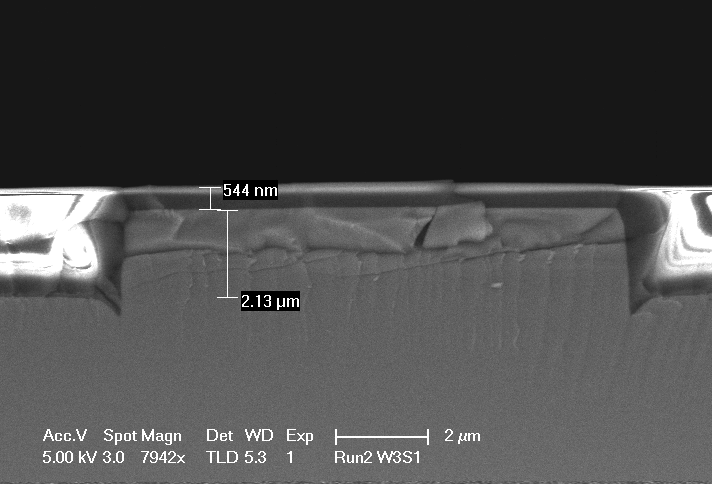 Wafer 3 – Sample 1 –5’ash
3’45” + 1’15”
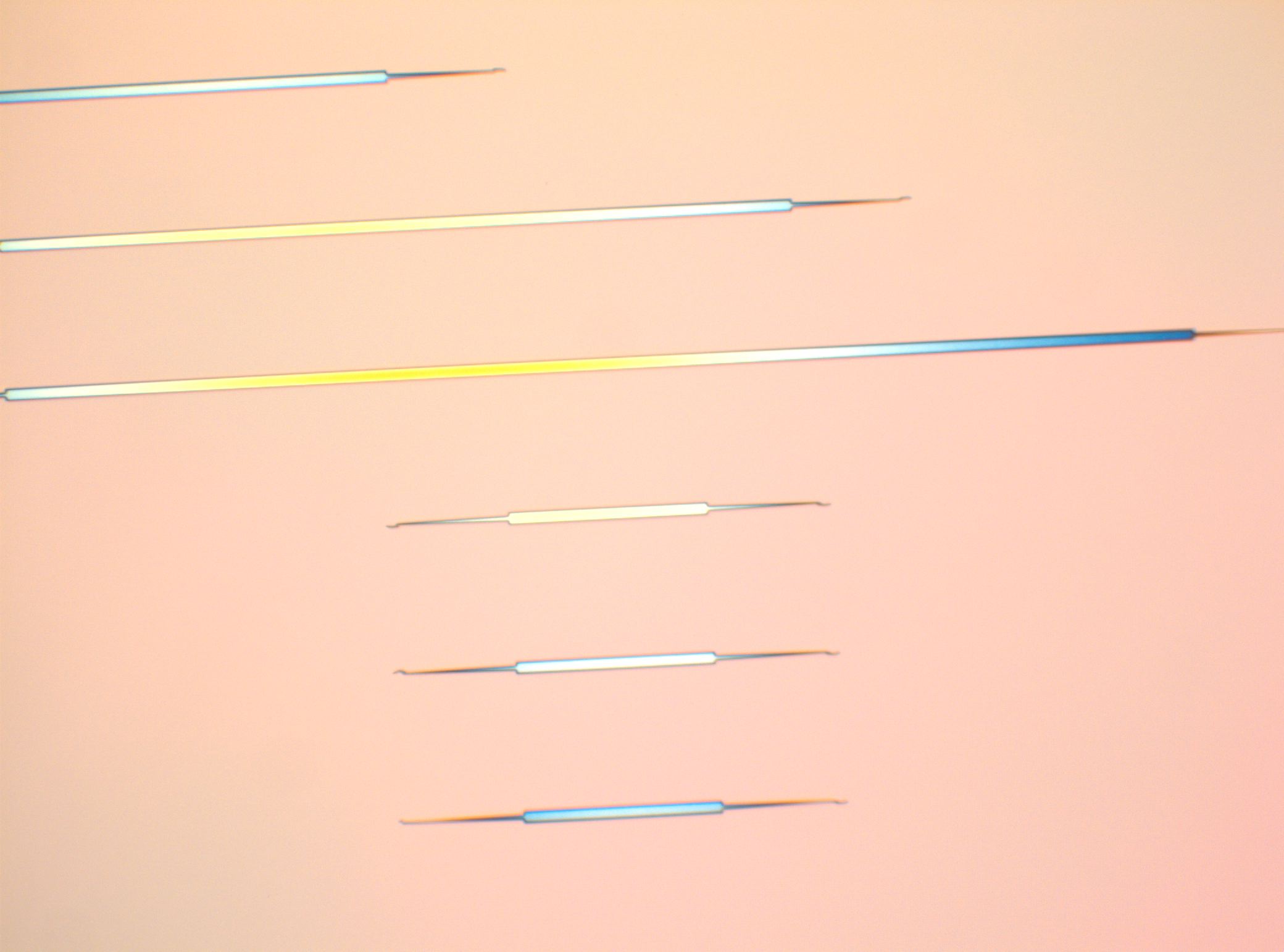 Wafer 3 – Sample 1 –5’ash
3’45” + 1’15”
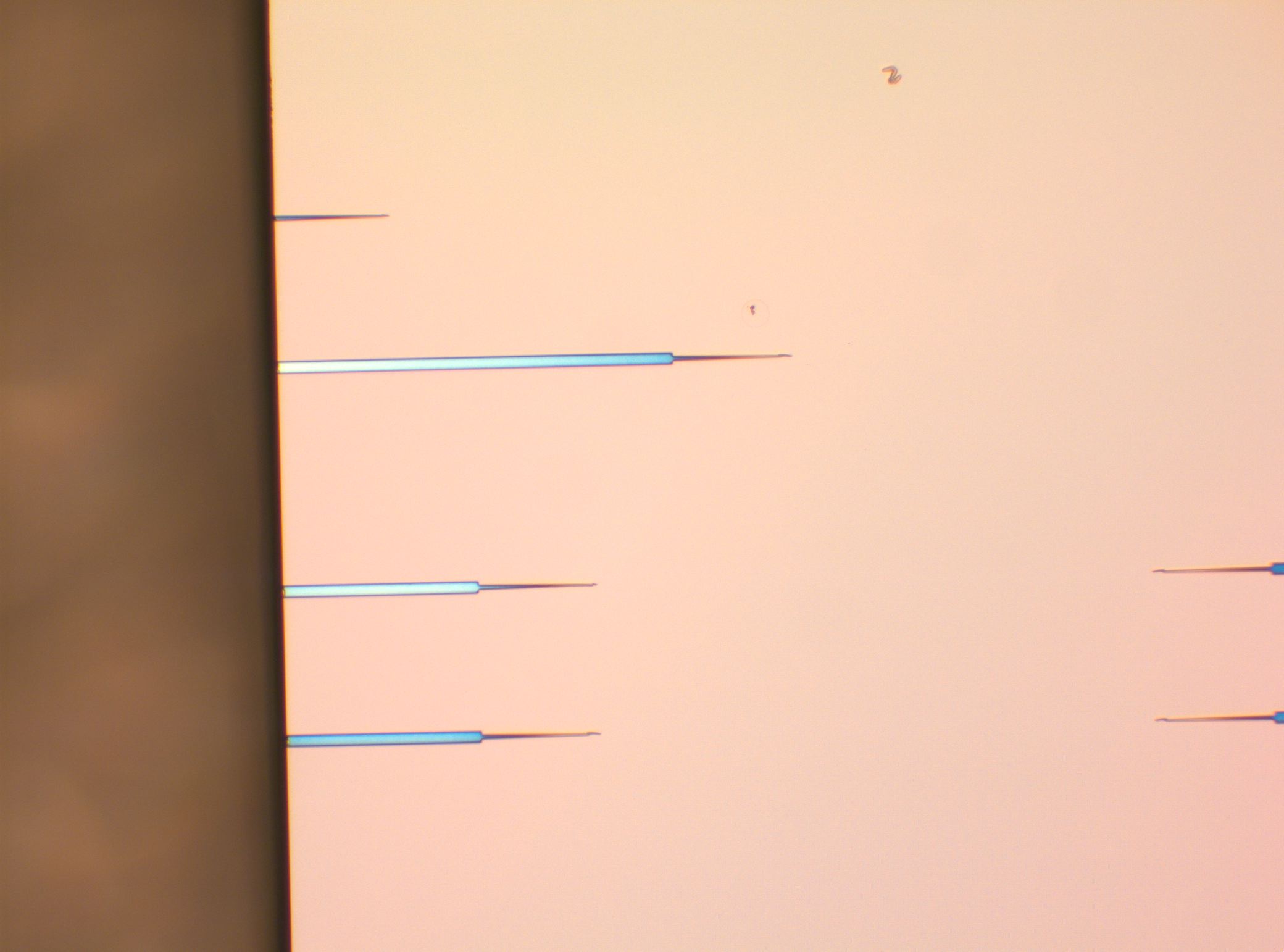 Wafer 3 – Sample 1 –5’ash
3’45” + 1’15”
This is the cleaved area after the ash
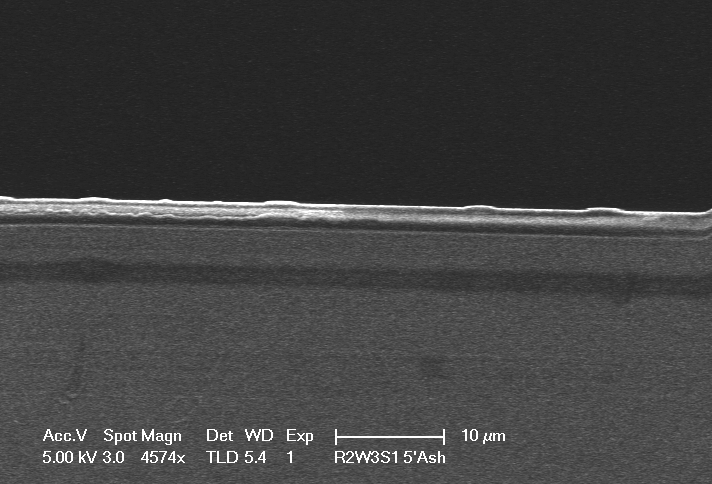 Wafer 3 – Sample 1 –5’ash
3’45” + 1’15”
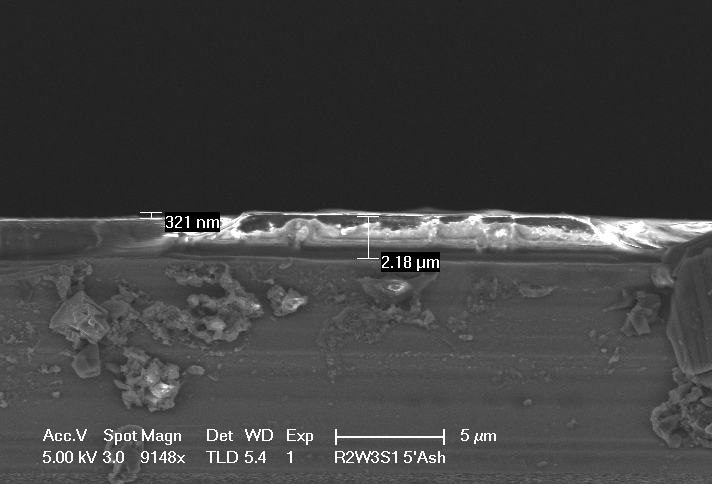 Wafer 3 – Sample 1 –5’ash
3’45” + 1’15”
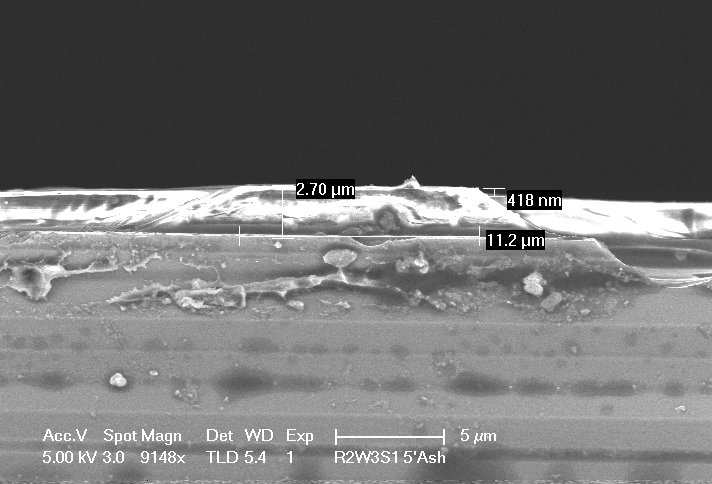 Wafer 3 – Sample 1 –5’ash
3’45” + 1’15”
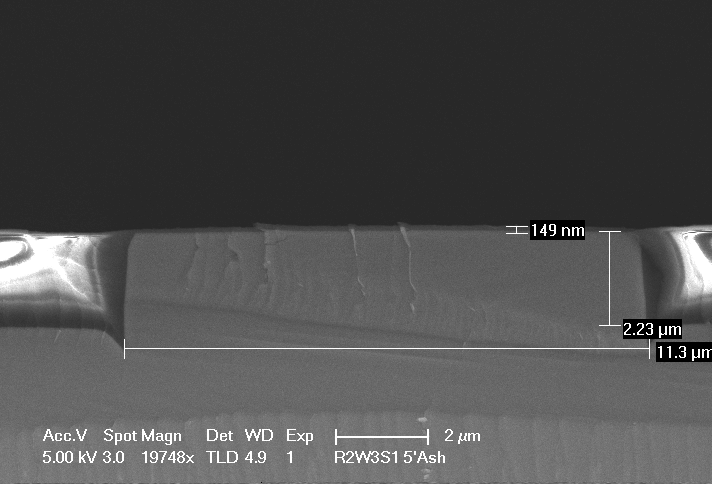 Wafer 3 – Sample 1 –5’ash
3’45” + 1’15”
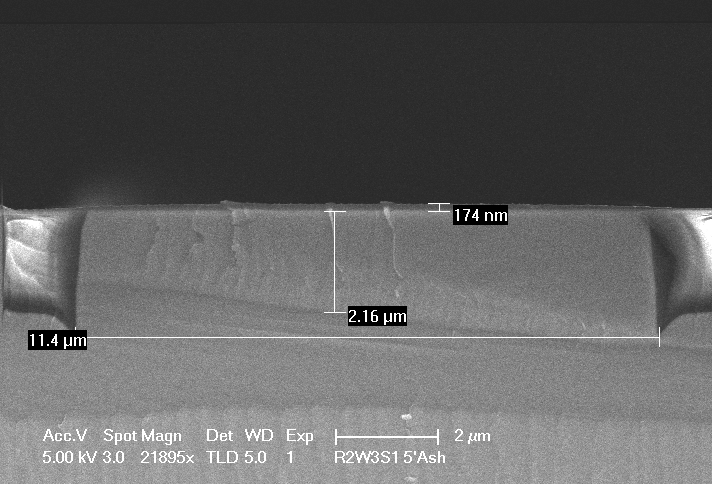 Wafer 3 – Sample 1 –6’ash
3’45” + 1’15” + 1’
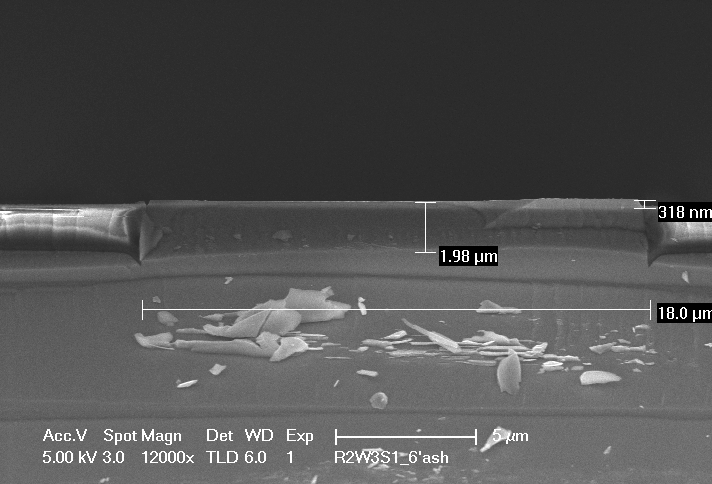 Sample 2
Wafer 3 – Sample 2 – 3’ash
Obviously not fully ashed
– 4’ash
Wafer 3 – Sample 2 – 3’ash
Obviously not fully ashed
Wafer 3 – Sample 2 – 3’ash
Obviously not fully ashed
Wafer 3 – Sample 2 – 3’ash
Obviously not fully ashed
Notice that the BCB is pulled back
Wafer 3 – Sample 2 – 5’ash
3’ + 2’
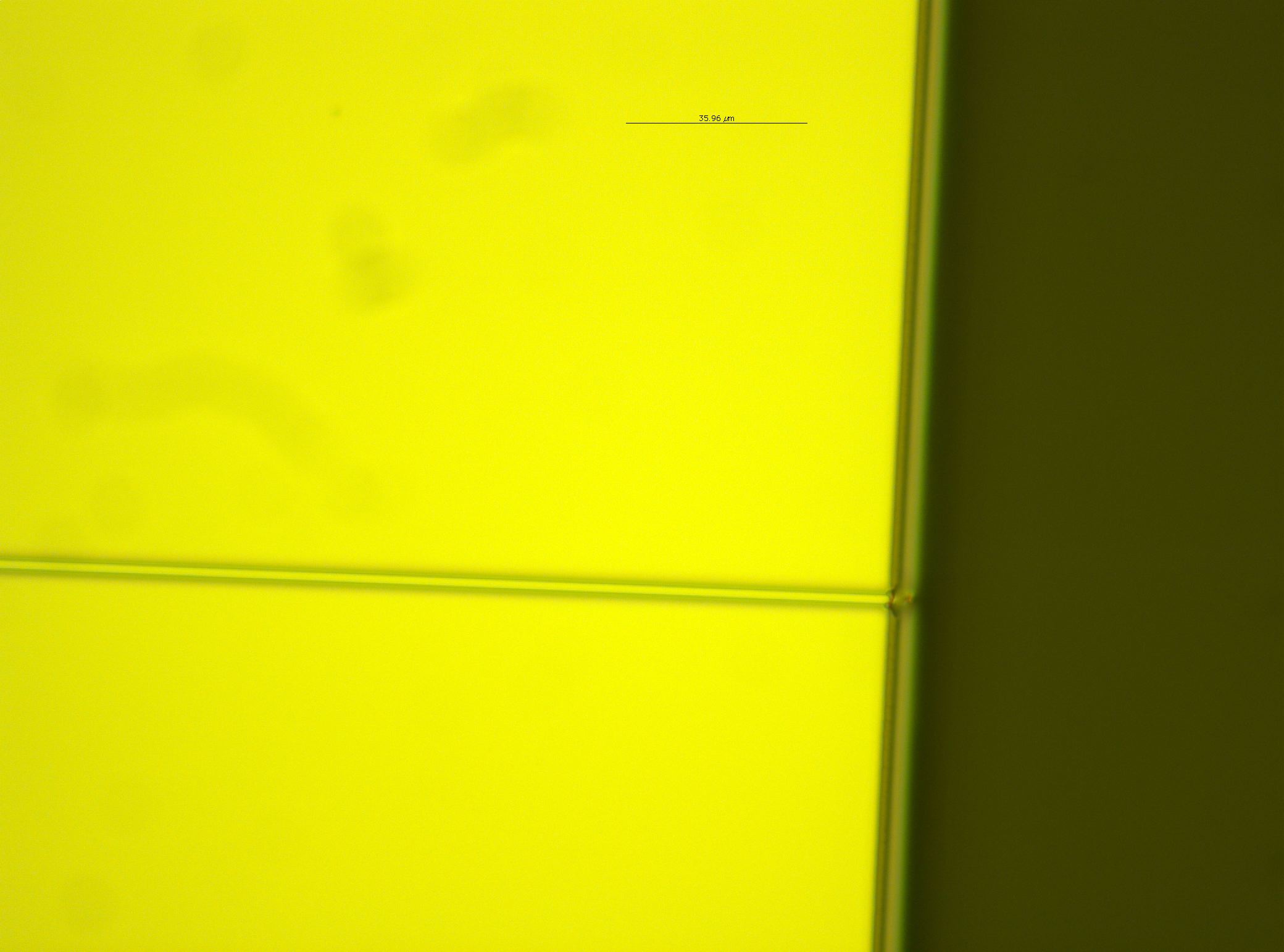 Wafer 3 – Sample 2 – 5’ash
3’ + 2’
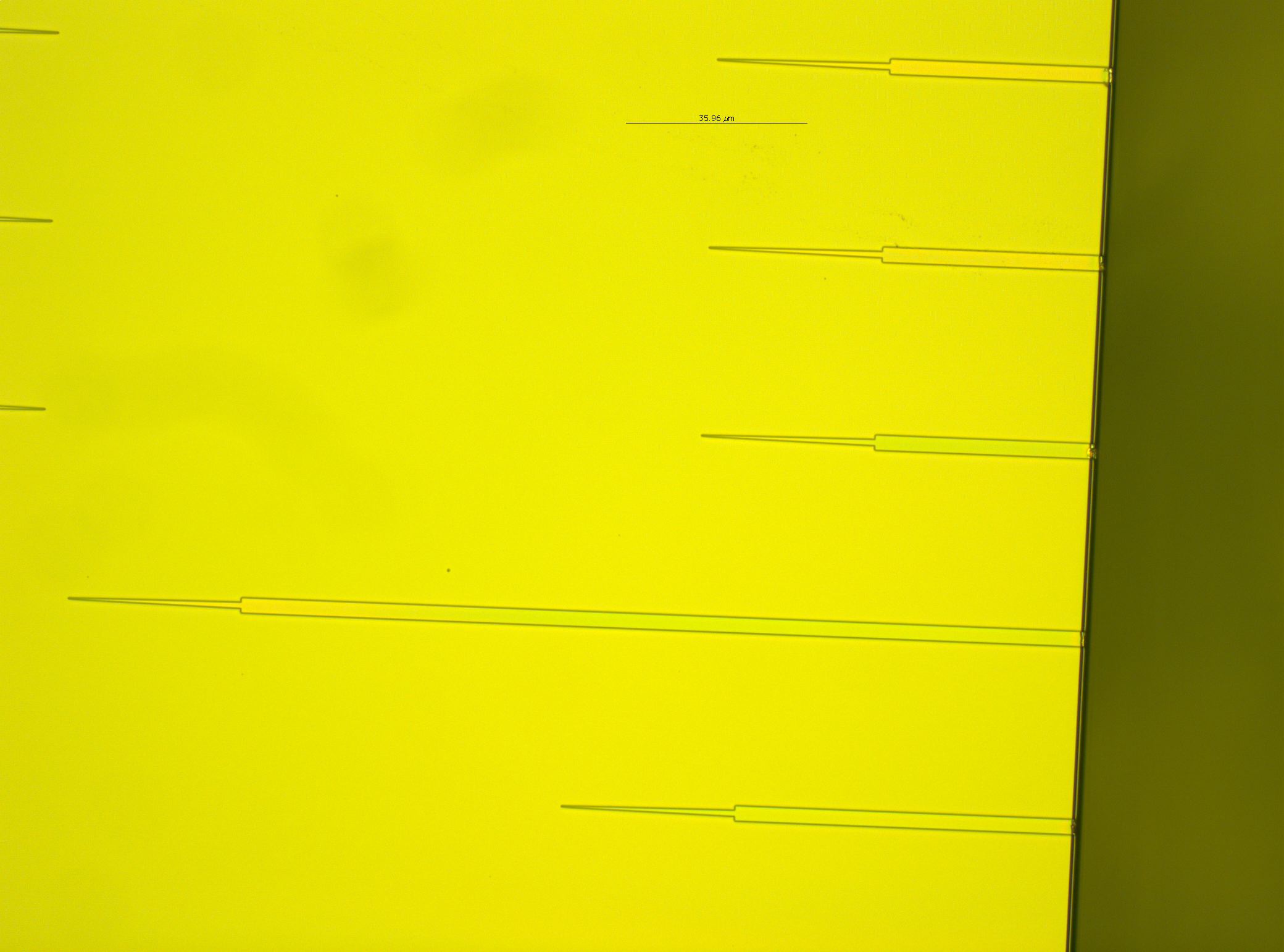 Wafer 3 – Sample 2 – 5’ash
3’ + 2’
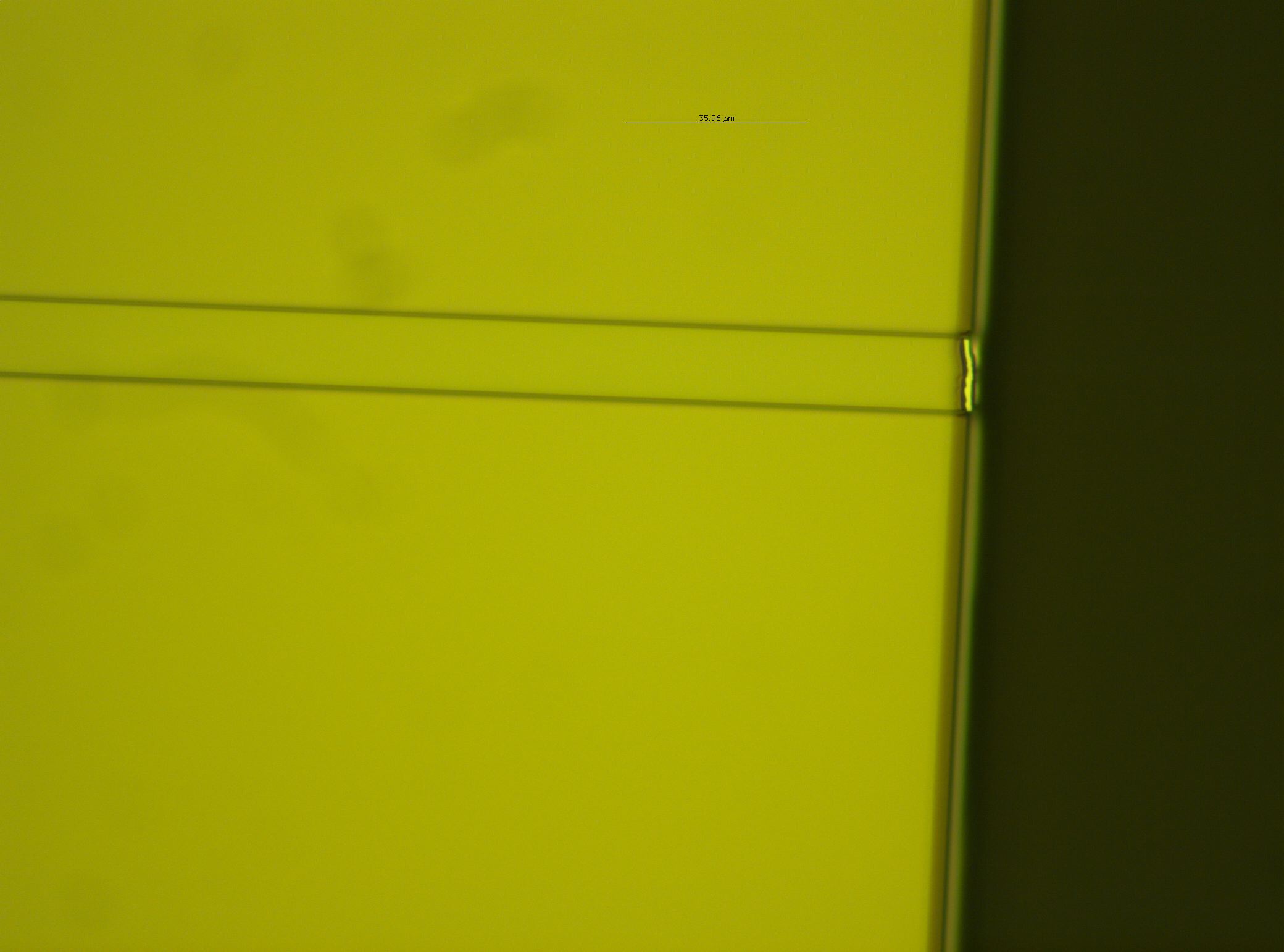 Wafer 3 – Sample 2 – 5’ash
3’ + 2’
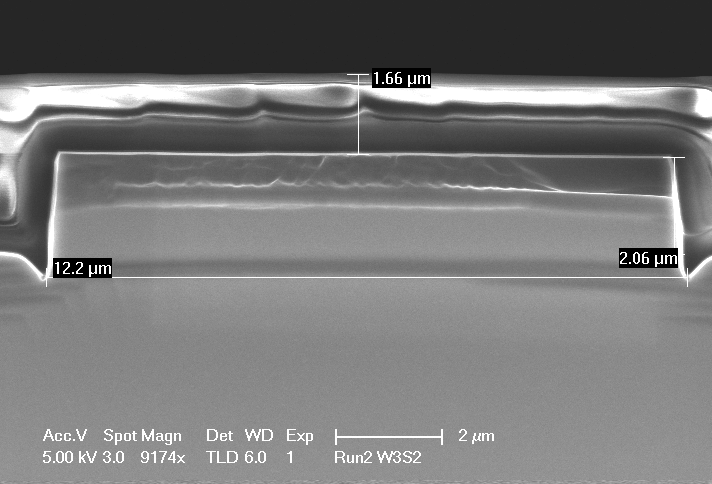 Wafer 3 – Sample 2 – 5’ash
3’ + 2’
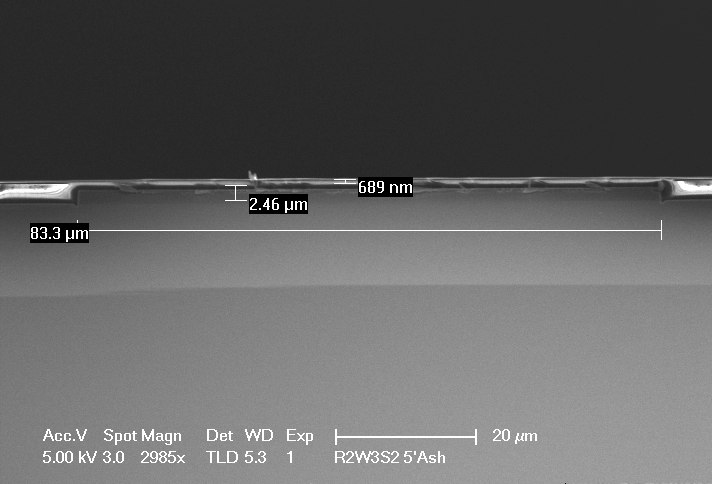 Wafer 3 – Sample 2 – 5’ash
3’ + 2’
Cleaved area after etch
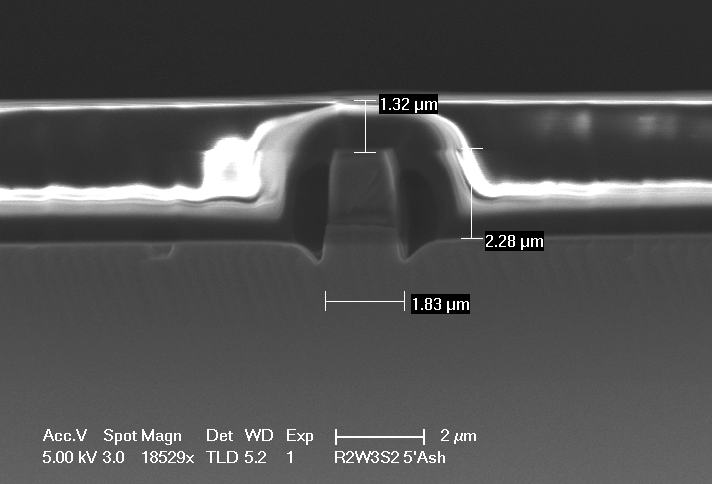 Wafer 440nm NiX
Wafer 4
Exposed or almost exposed
BCB
Si
Wafer 4
Exposed or almost exposed
Wafer 4
Exposed or almost exposed
Wafer 4
Exposed or almost exposed
Wafer 4
Exposed or almost exposed
Wafer 4 – Very exposed + P-metal Litho
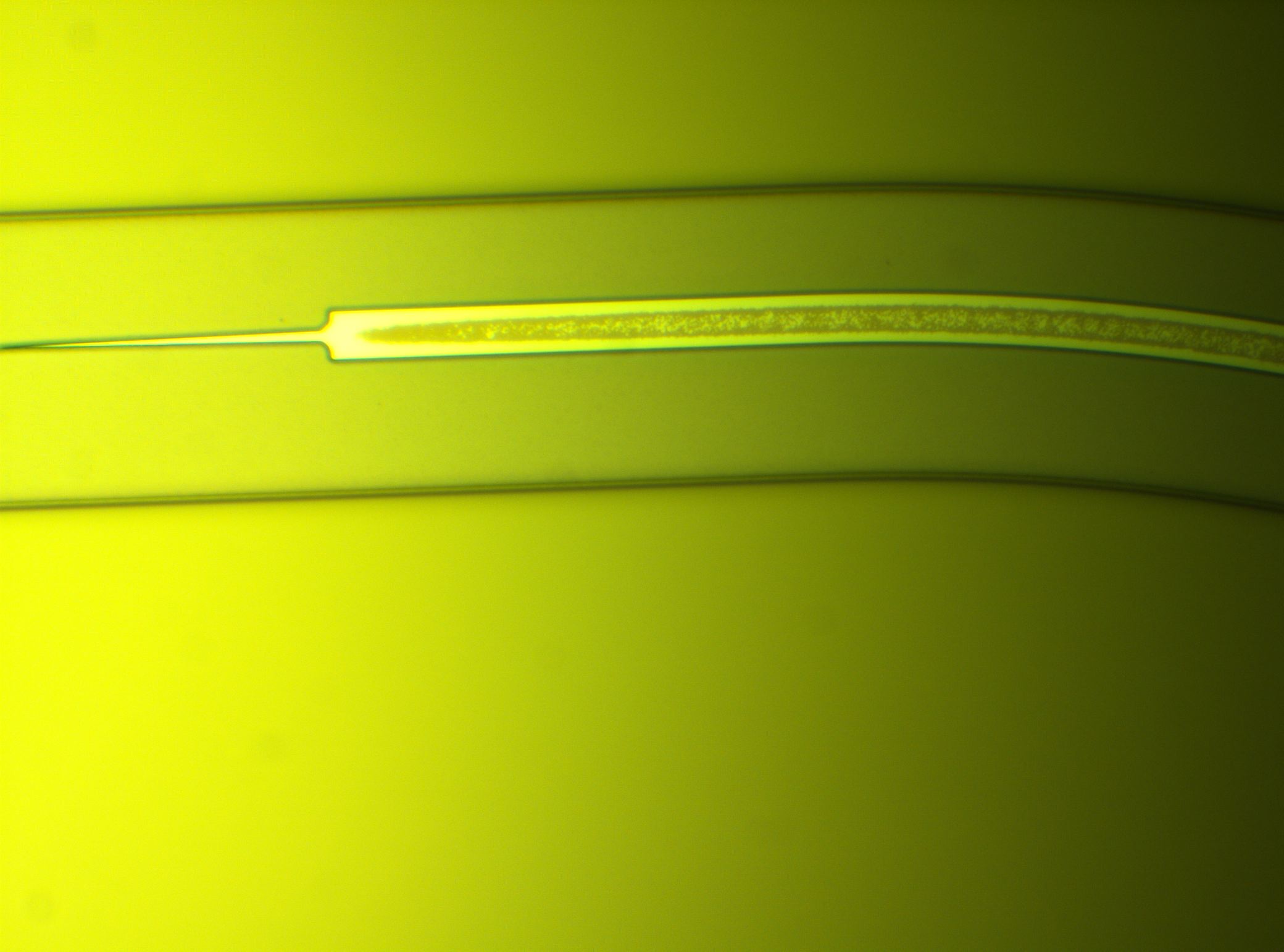 – 4’ash
Wafer 4 – Very exposed + P-metal Litho
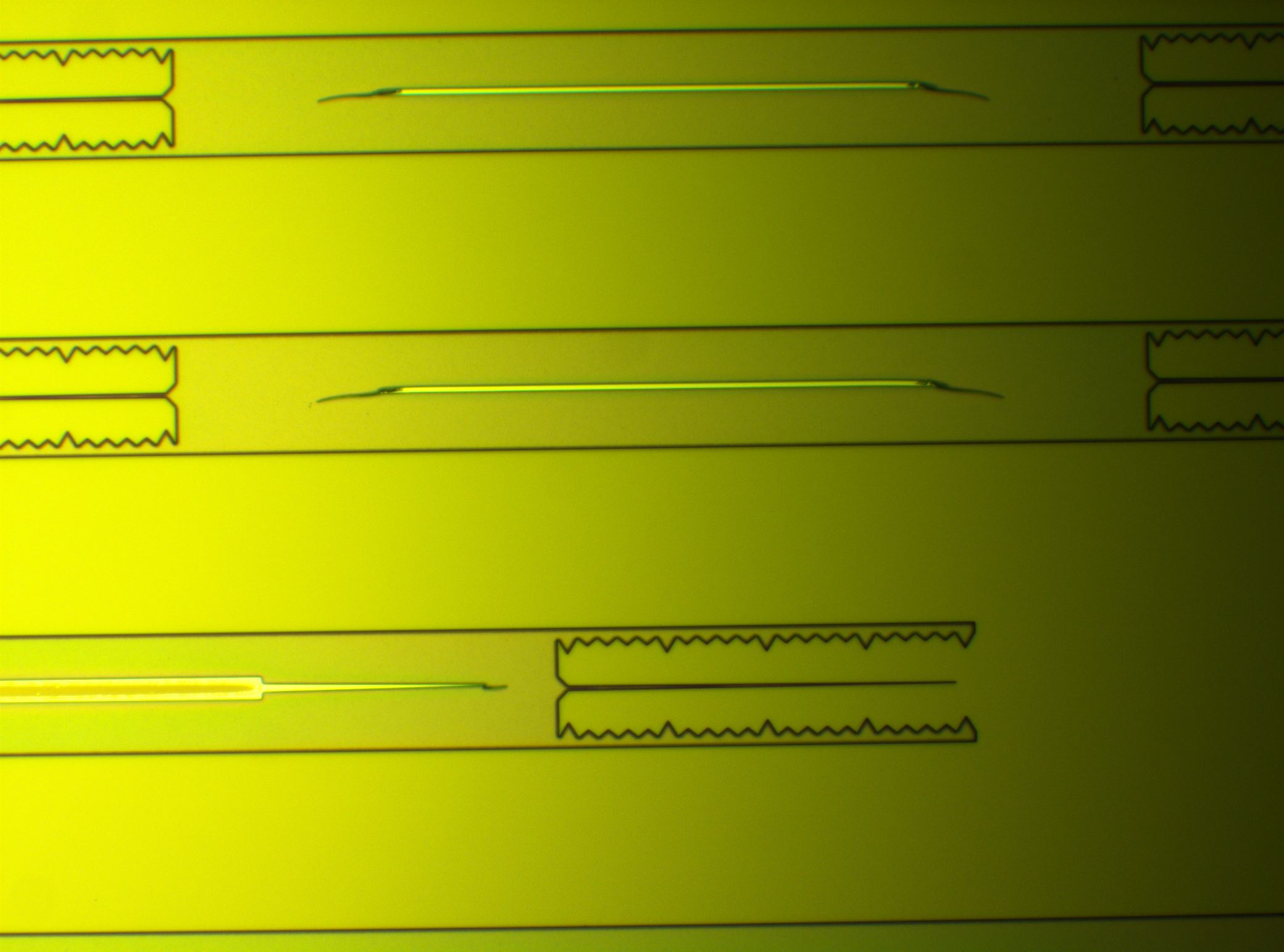 Wafer 4 – Very exposed with badly aligned P-metal Litho
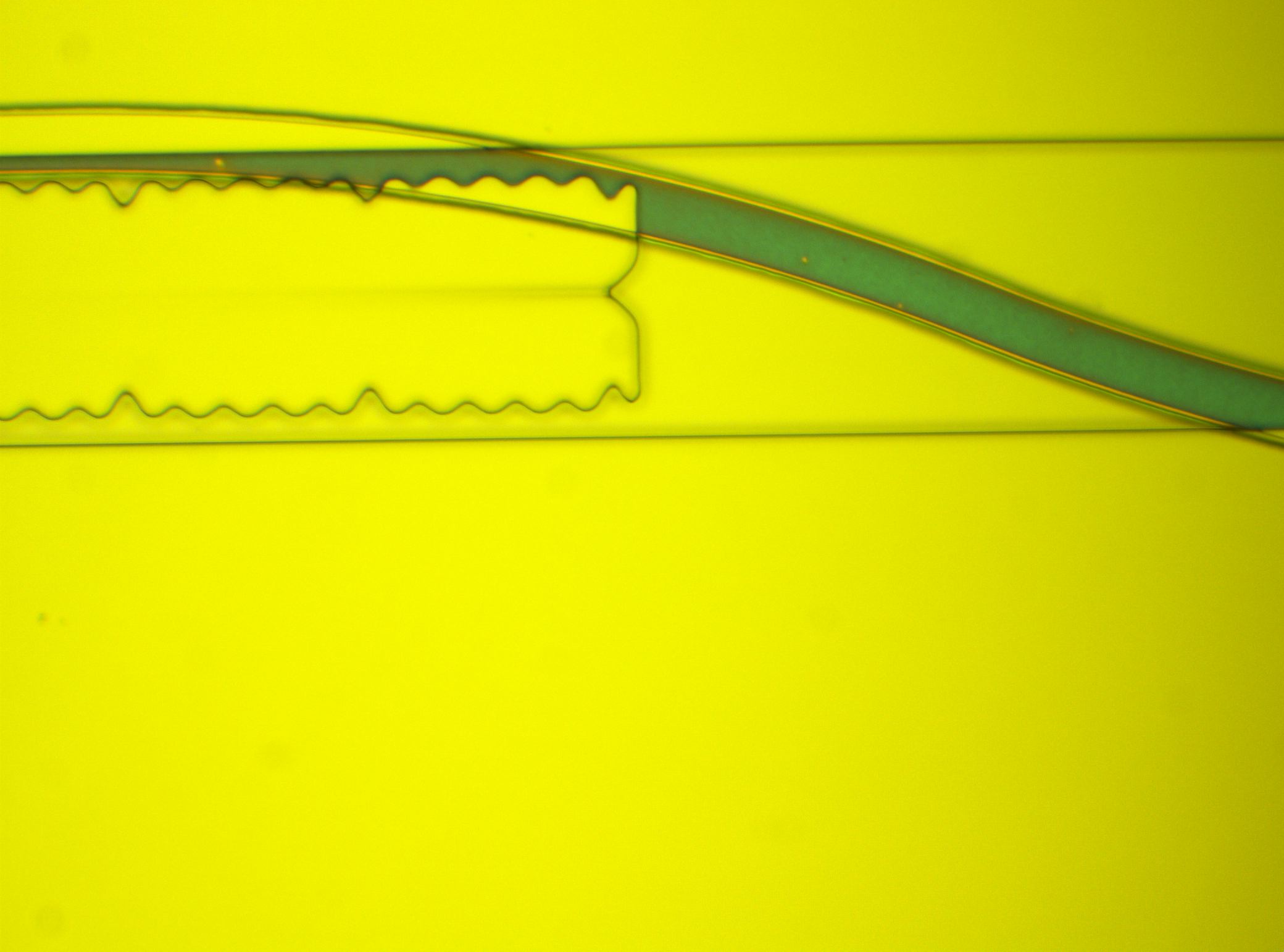 Wafer 4 – P-metal Deposition
About half of the mesas lost their metal in the liftoff.  It looks like there was still some resist before deposition
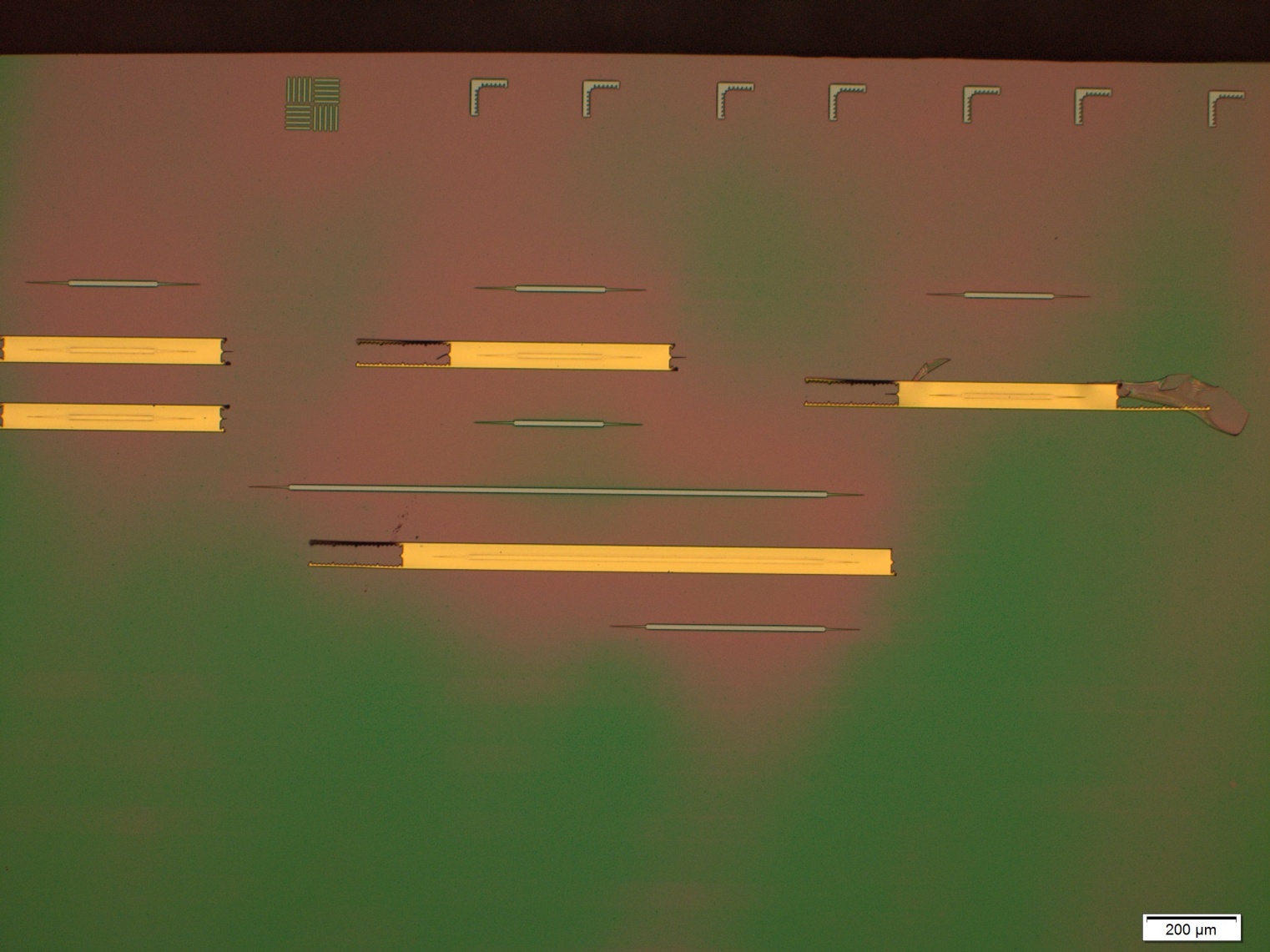 Wafer 4 – Post Anneal
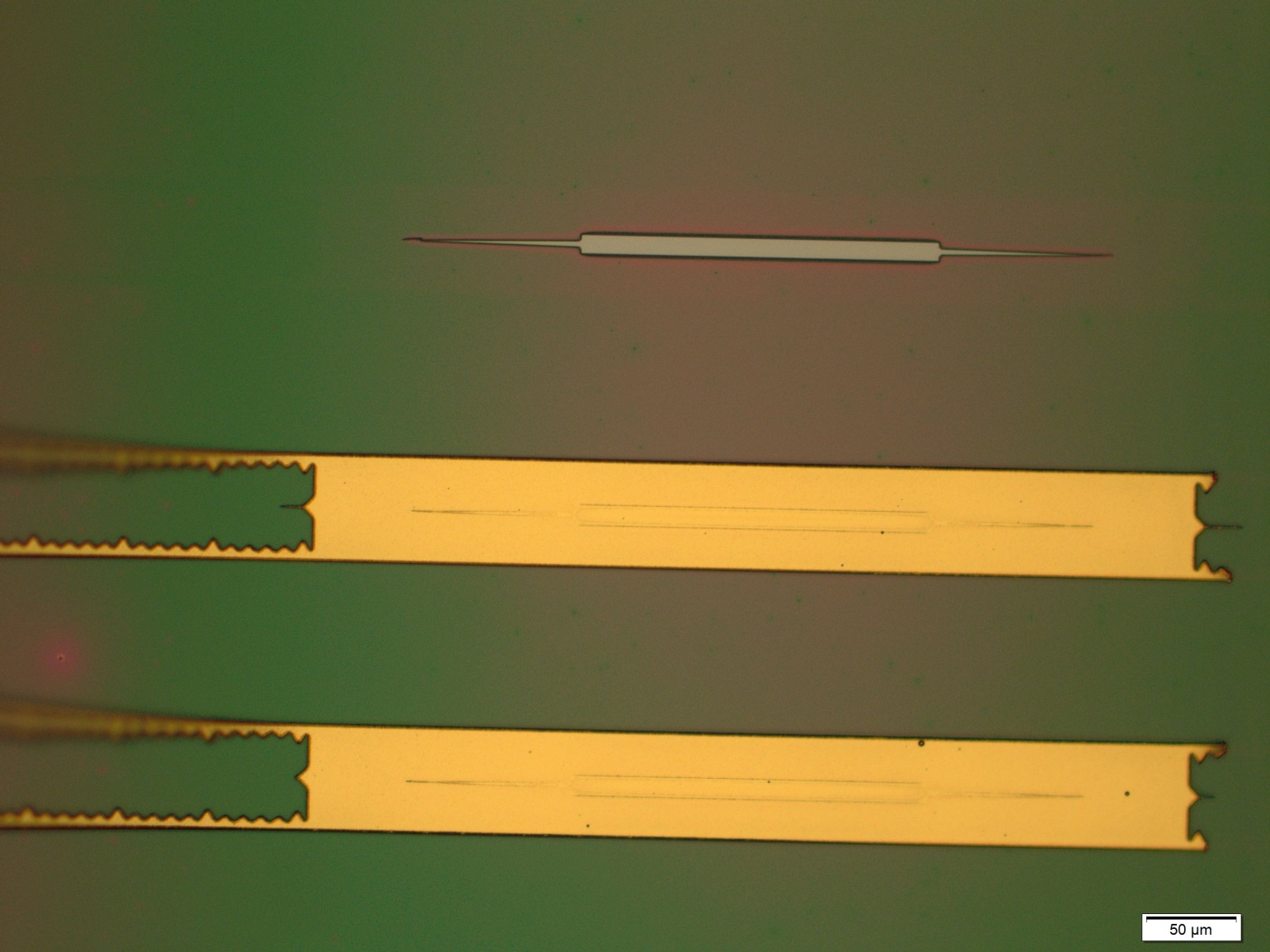 Wafer 4 – Post Anneal
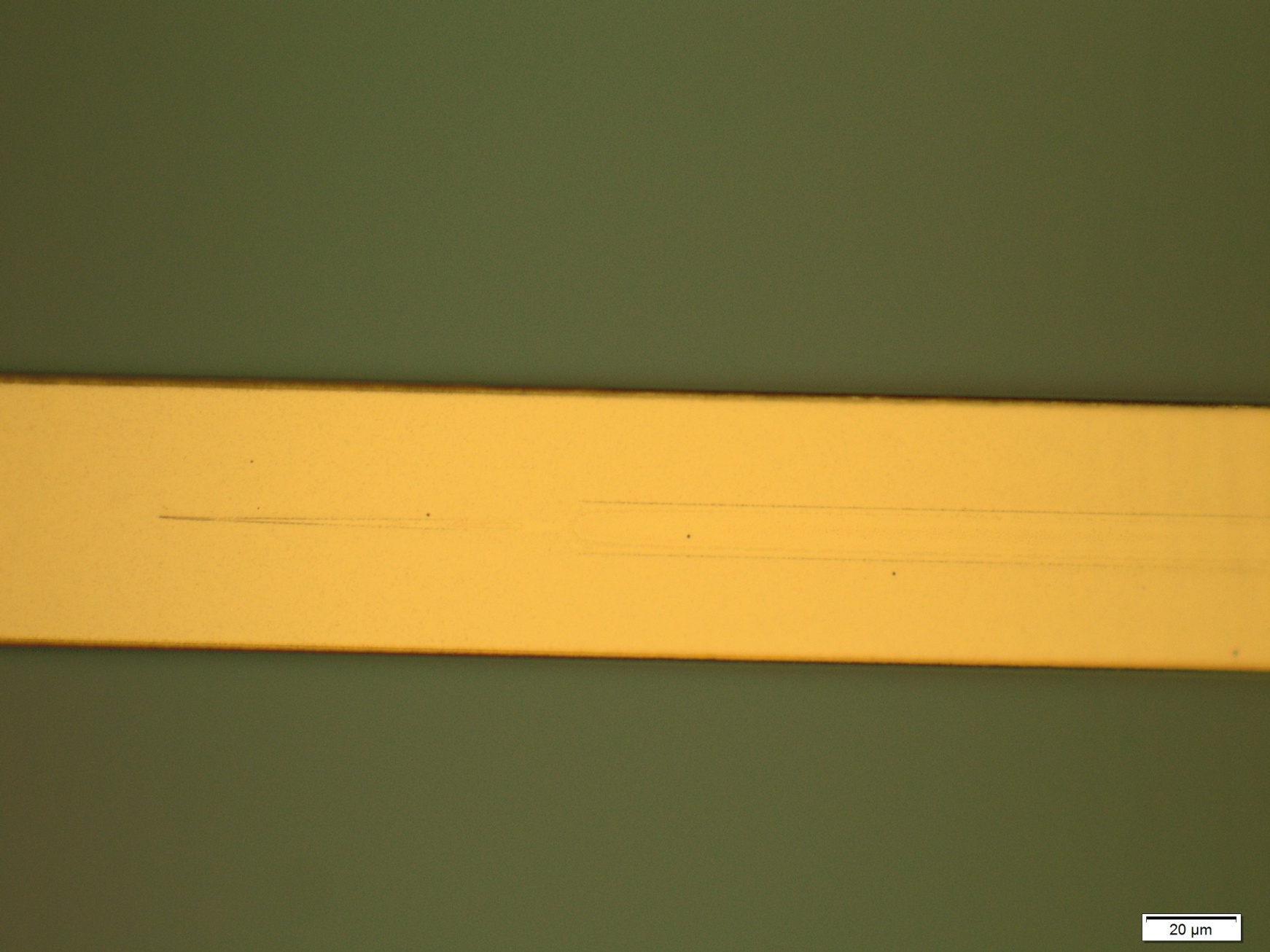 Wafer 4 – BCB Pre-anneal
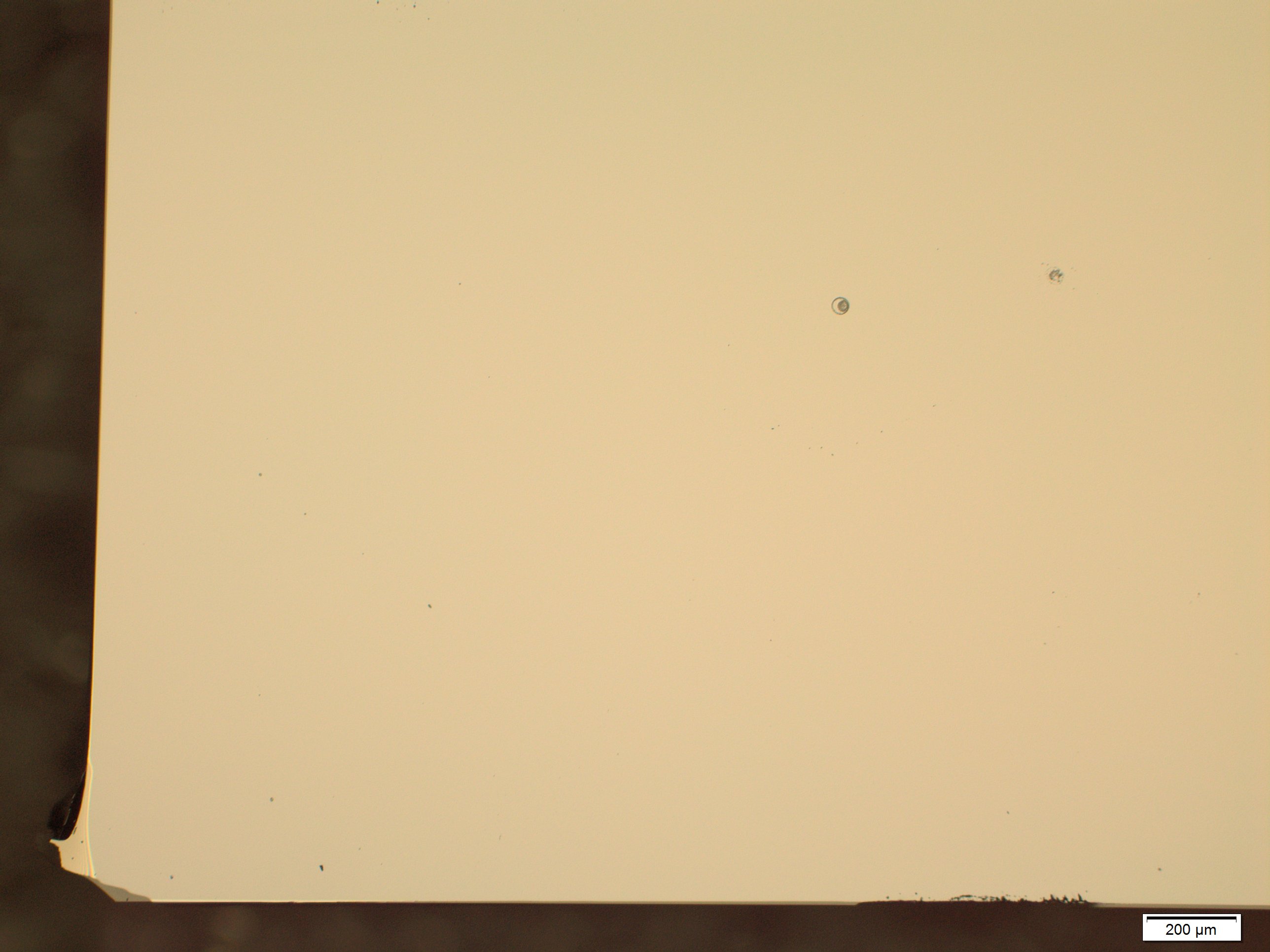 Wafer 4 – BCB Post-anneal
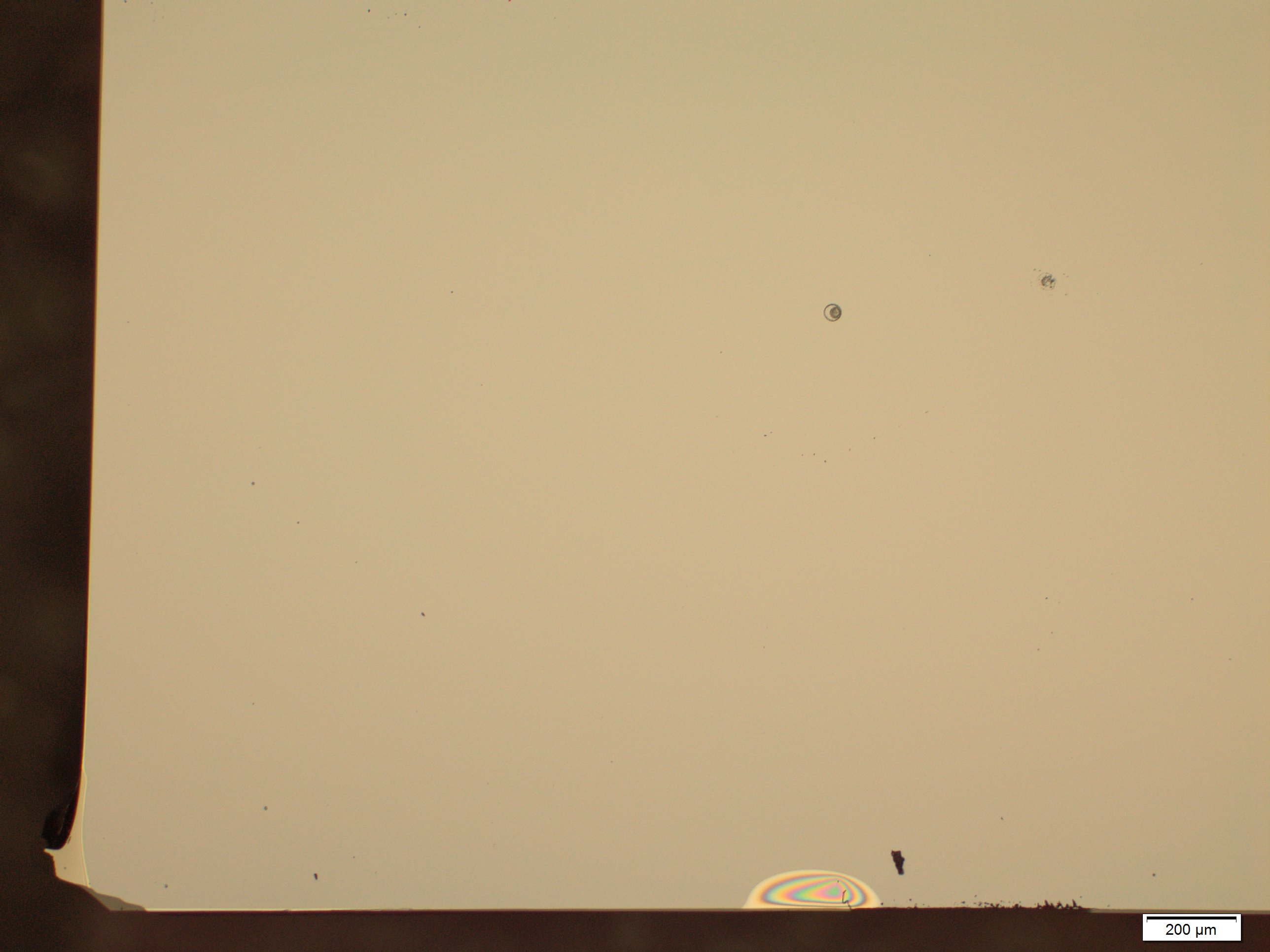 Wafer 4 – BCB Pre-anneal
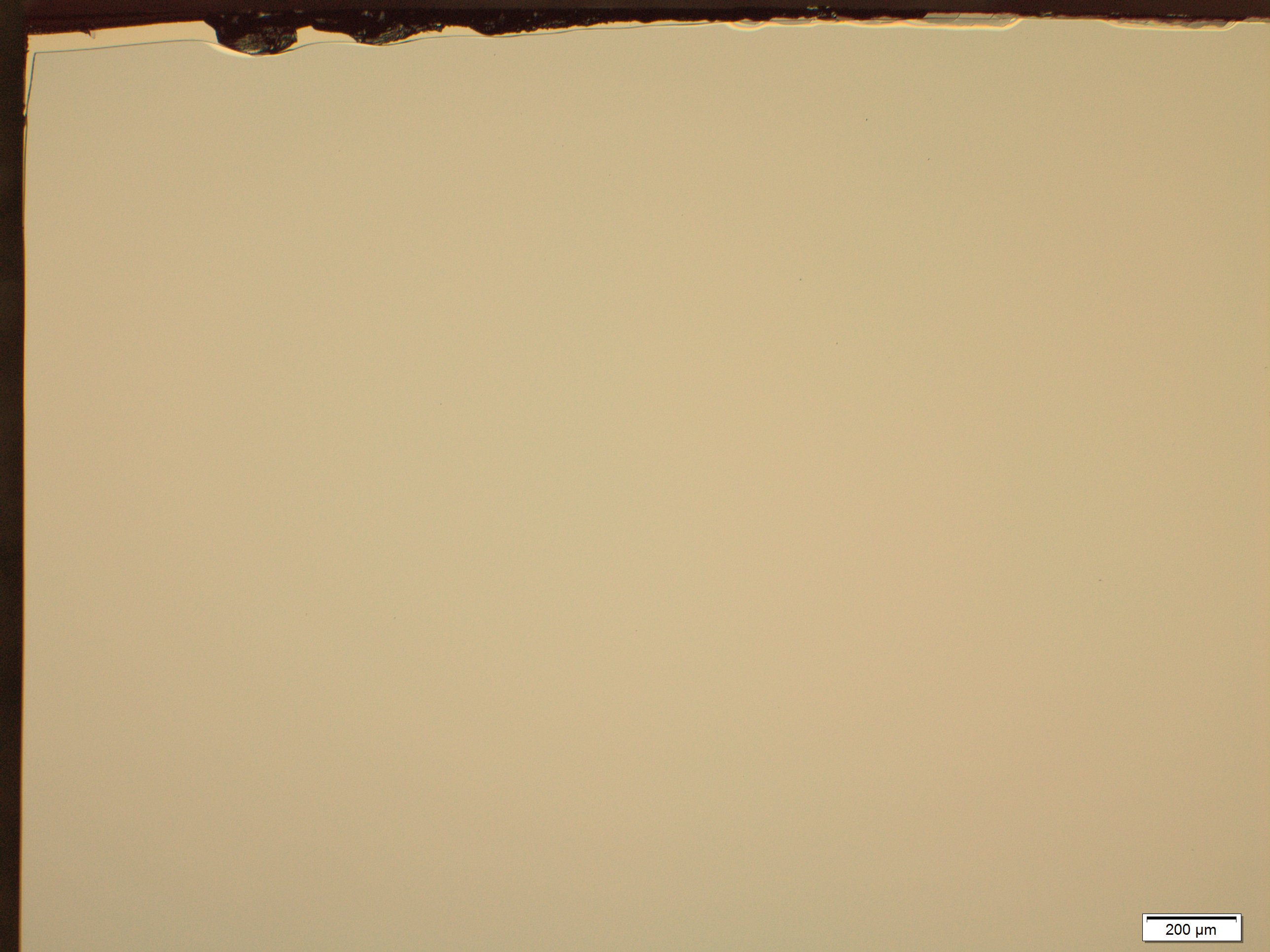 Wafer 4 – BCB Post-anneal
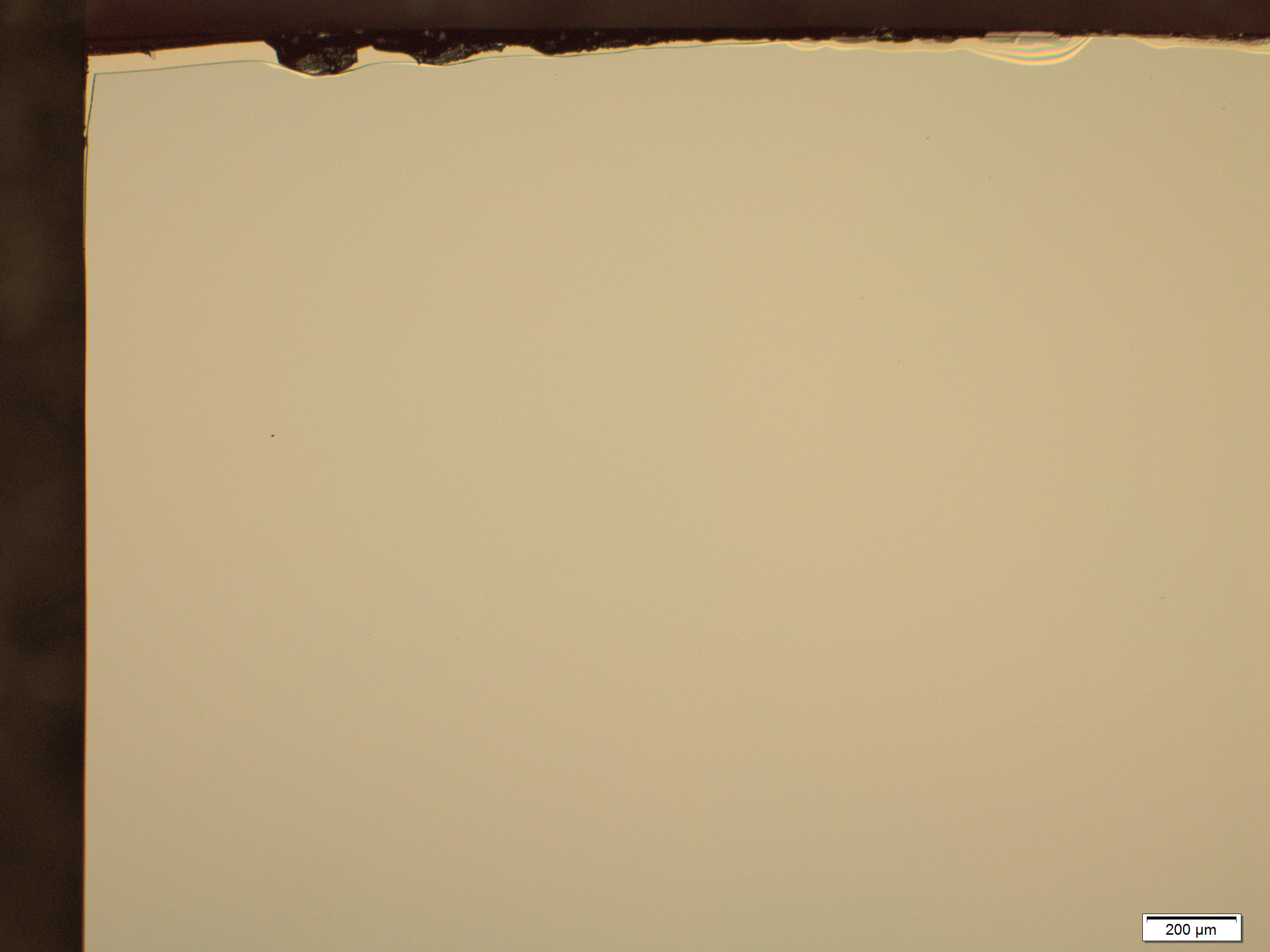 Wafer 4 – BCB Pre-anneal
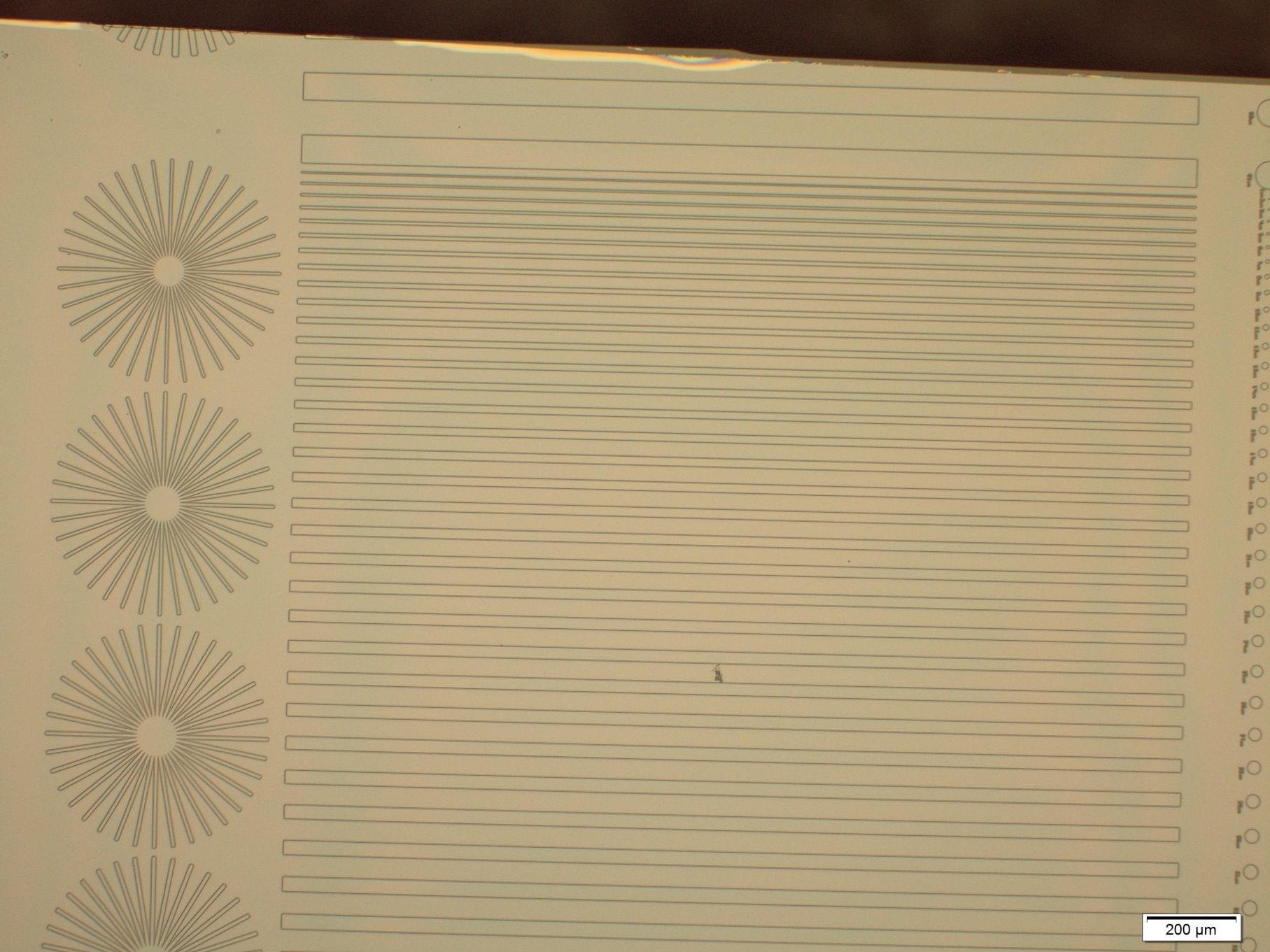 Wafer 4 – BCB Post-anneal
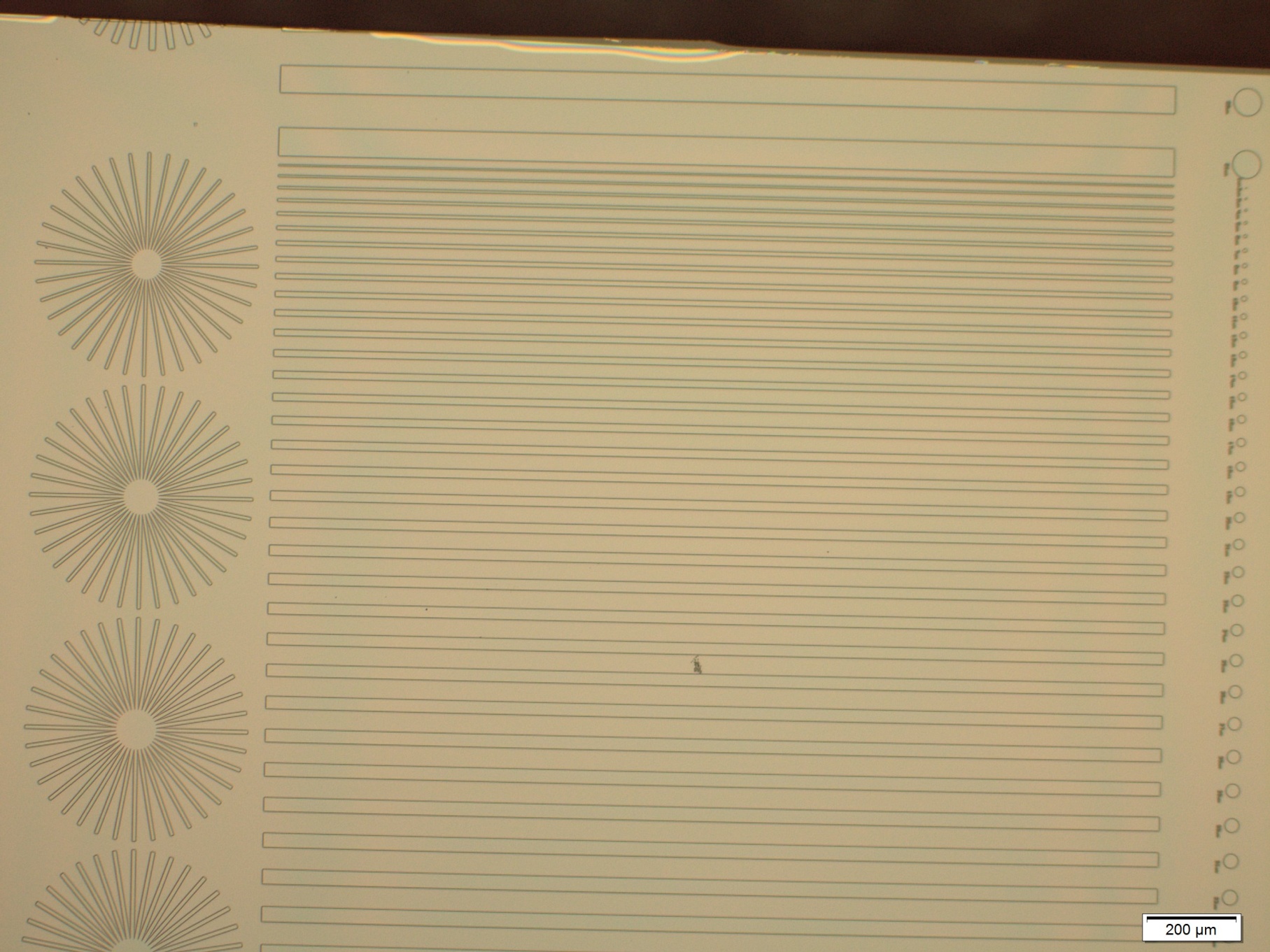 Wafer 4 – BCB Pre-anneal
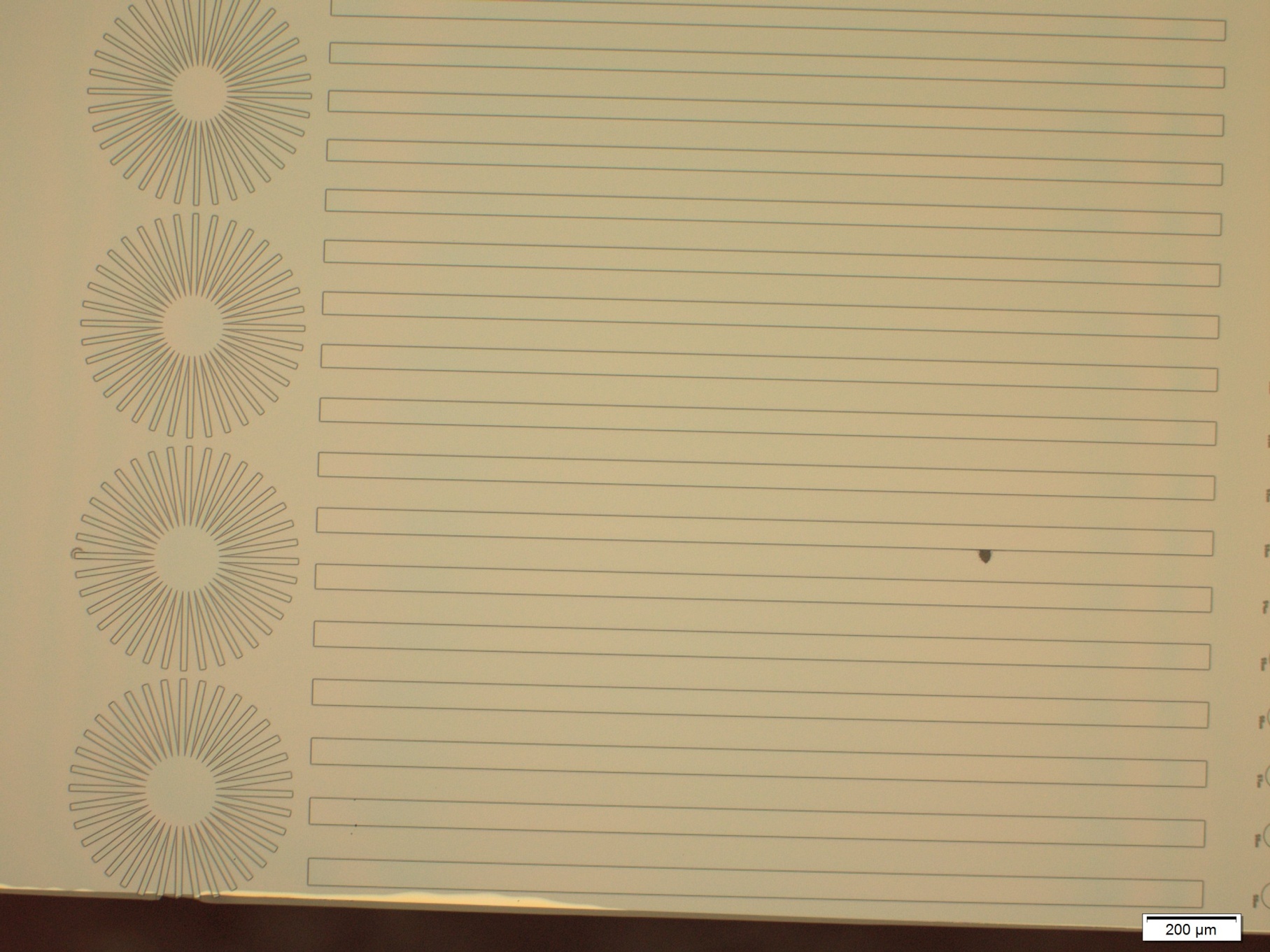 Wafer 4 – BCB Post-anneal
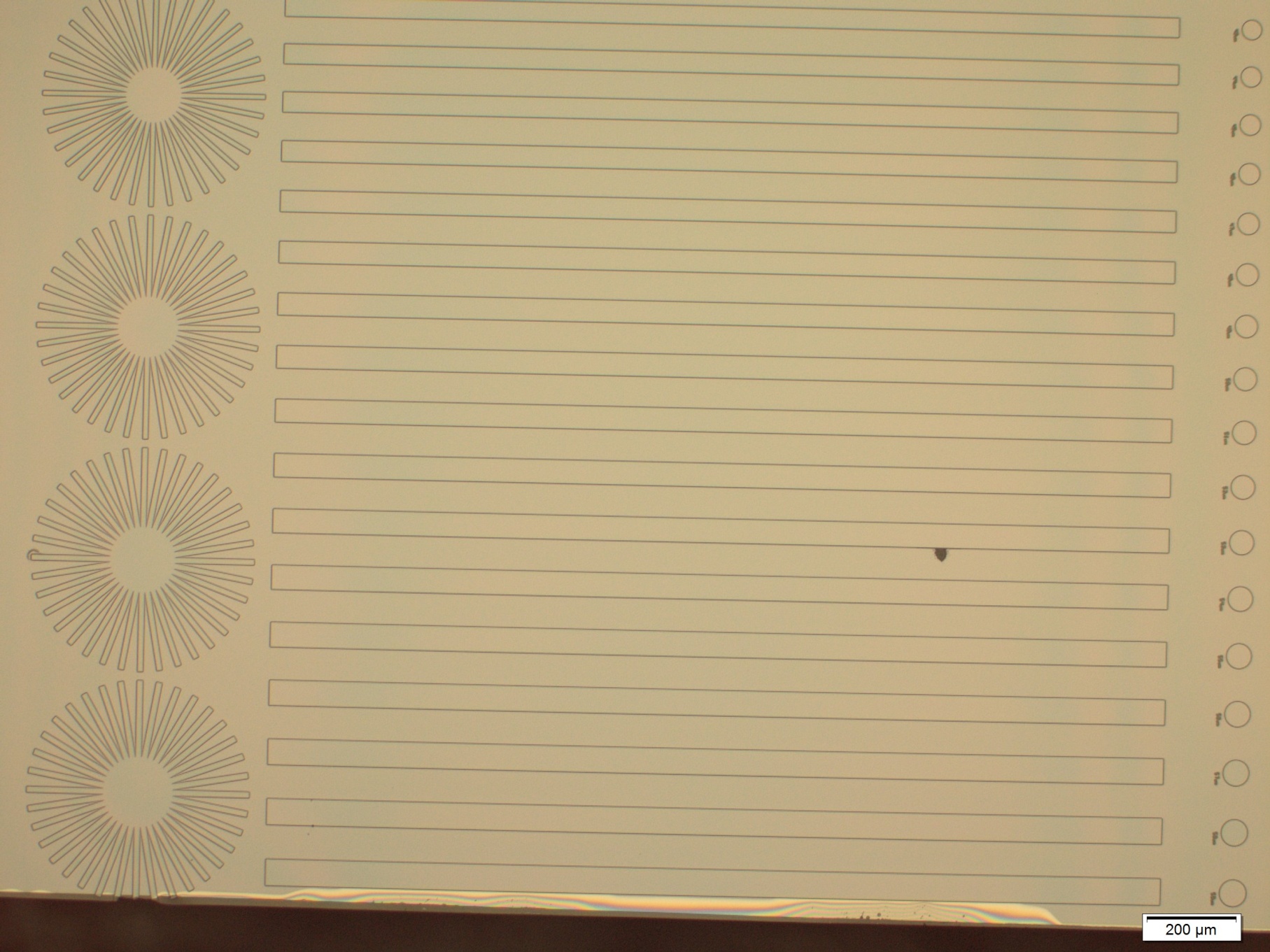 Wafer 4 – BCB Pre-anneal
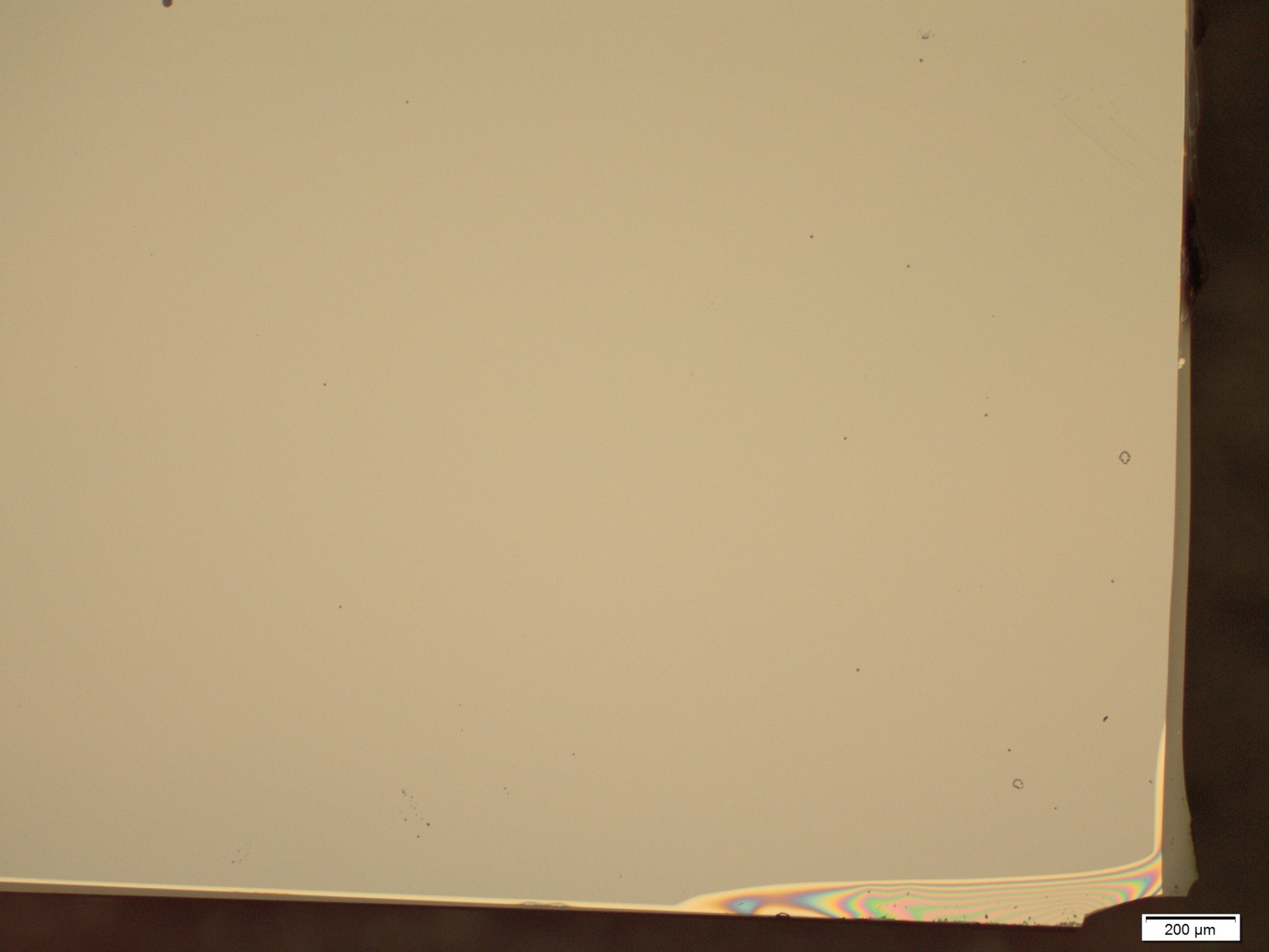 Wafer 4 – BCB Post-anneal
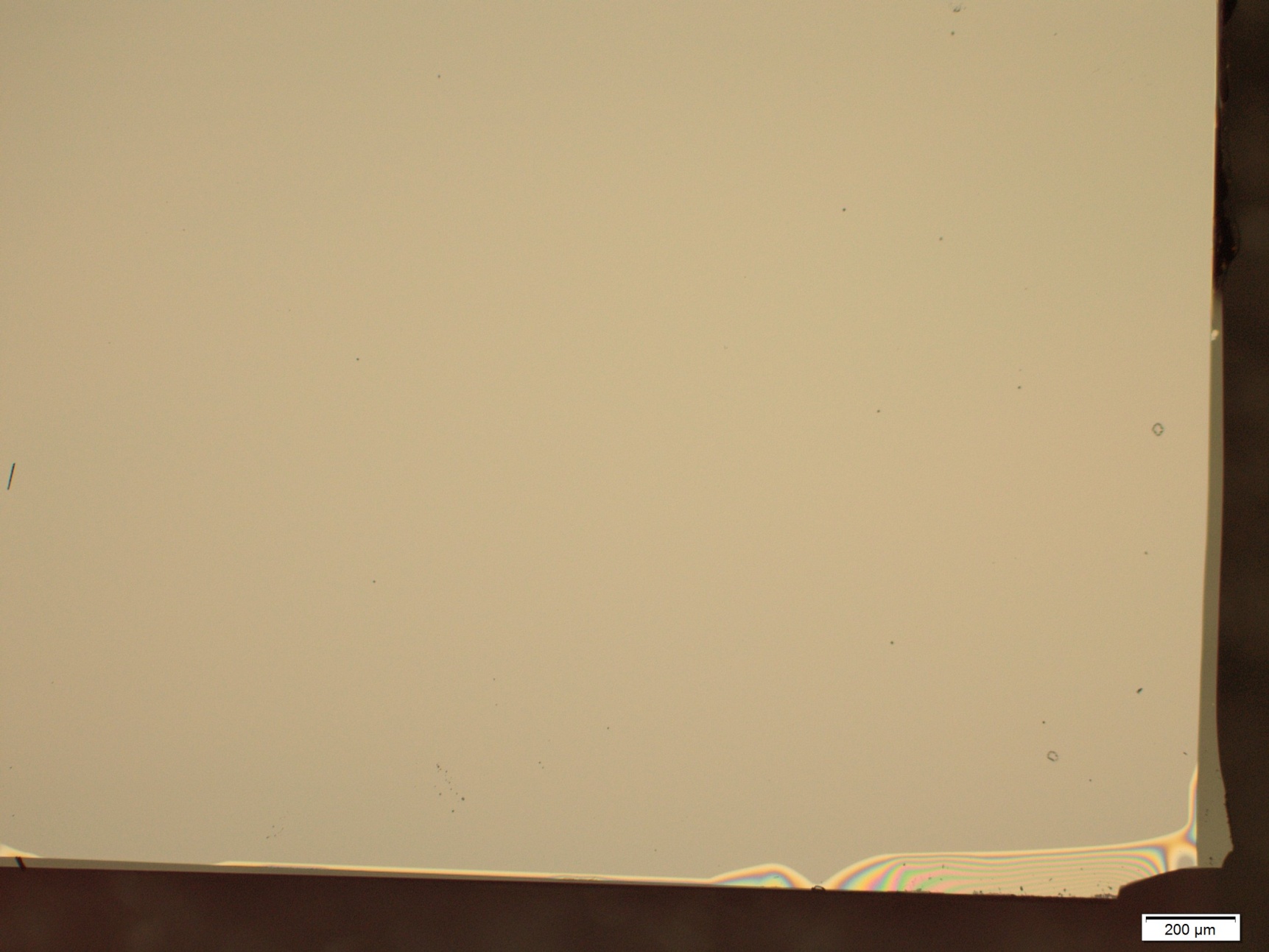 Wafer 4 – BCB Pre-anneal
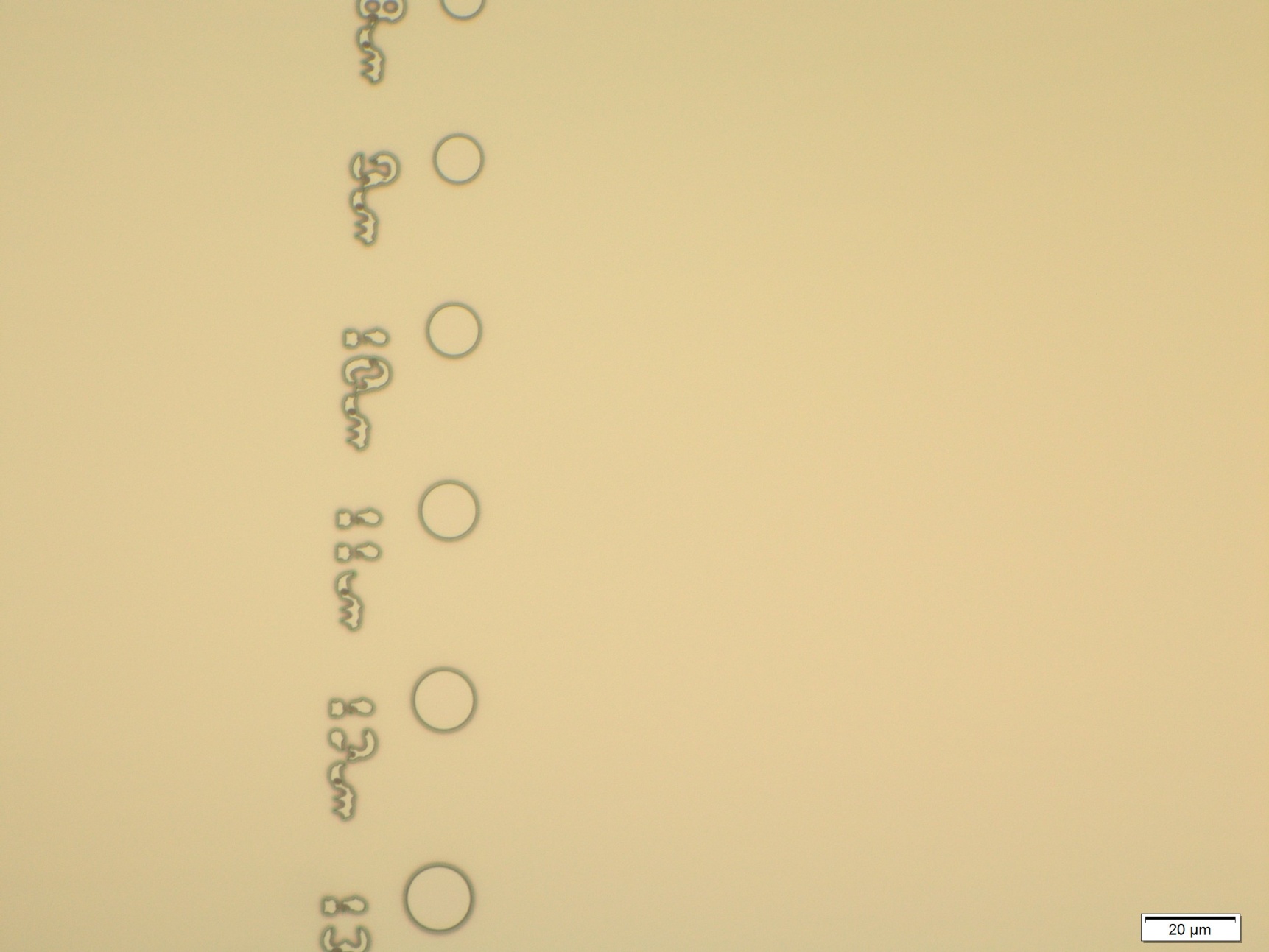 Wafer 4 – BCB Post-anneal
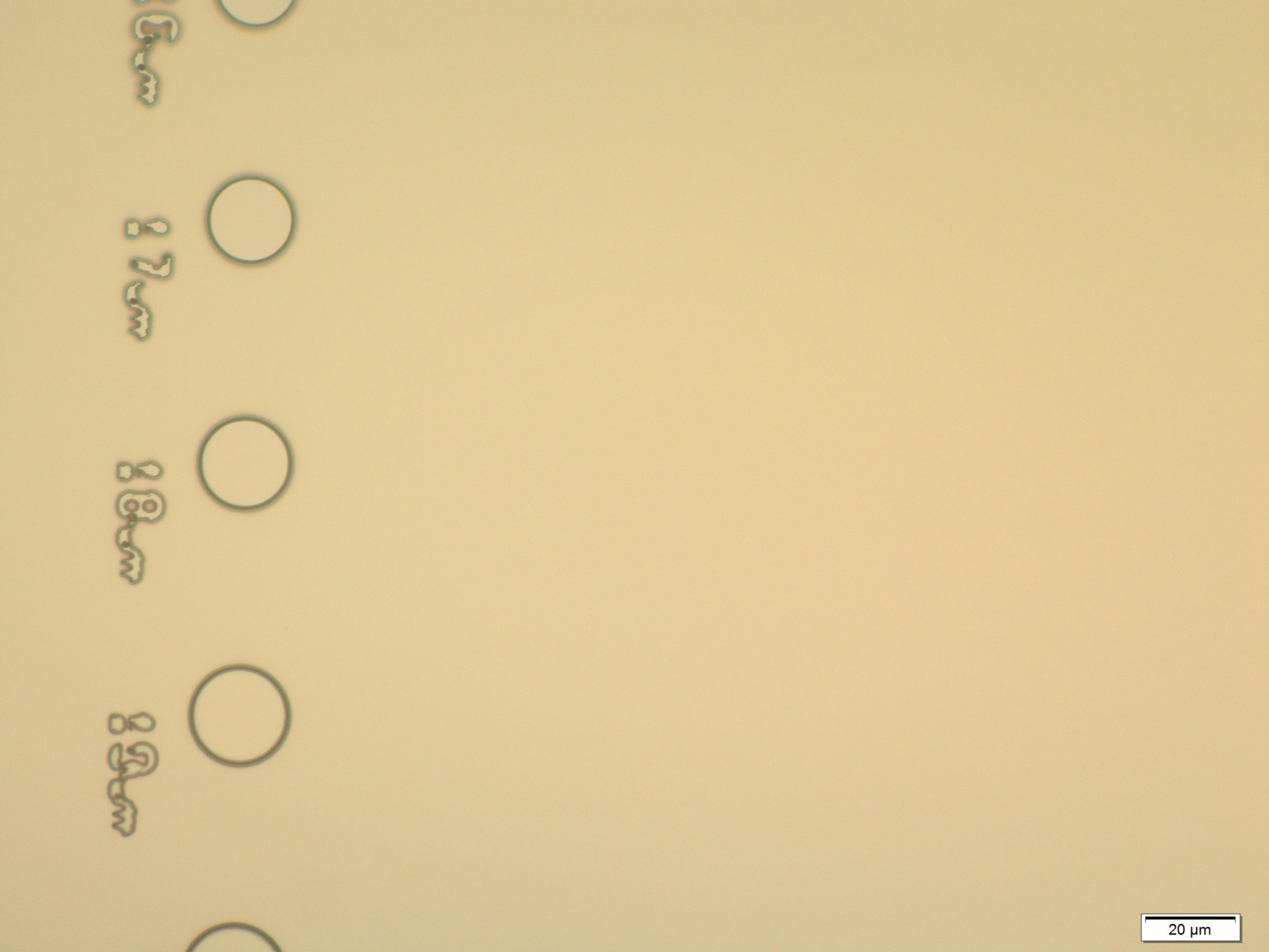 Conclusions
BCB hangs over edge when cleaving
You need a fresh cleave after each ash to SEM
Residue is left after exposure
Heat up time required before ashing begins in full (quantify this later)